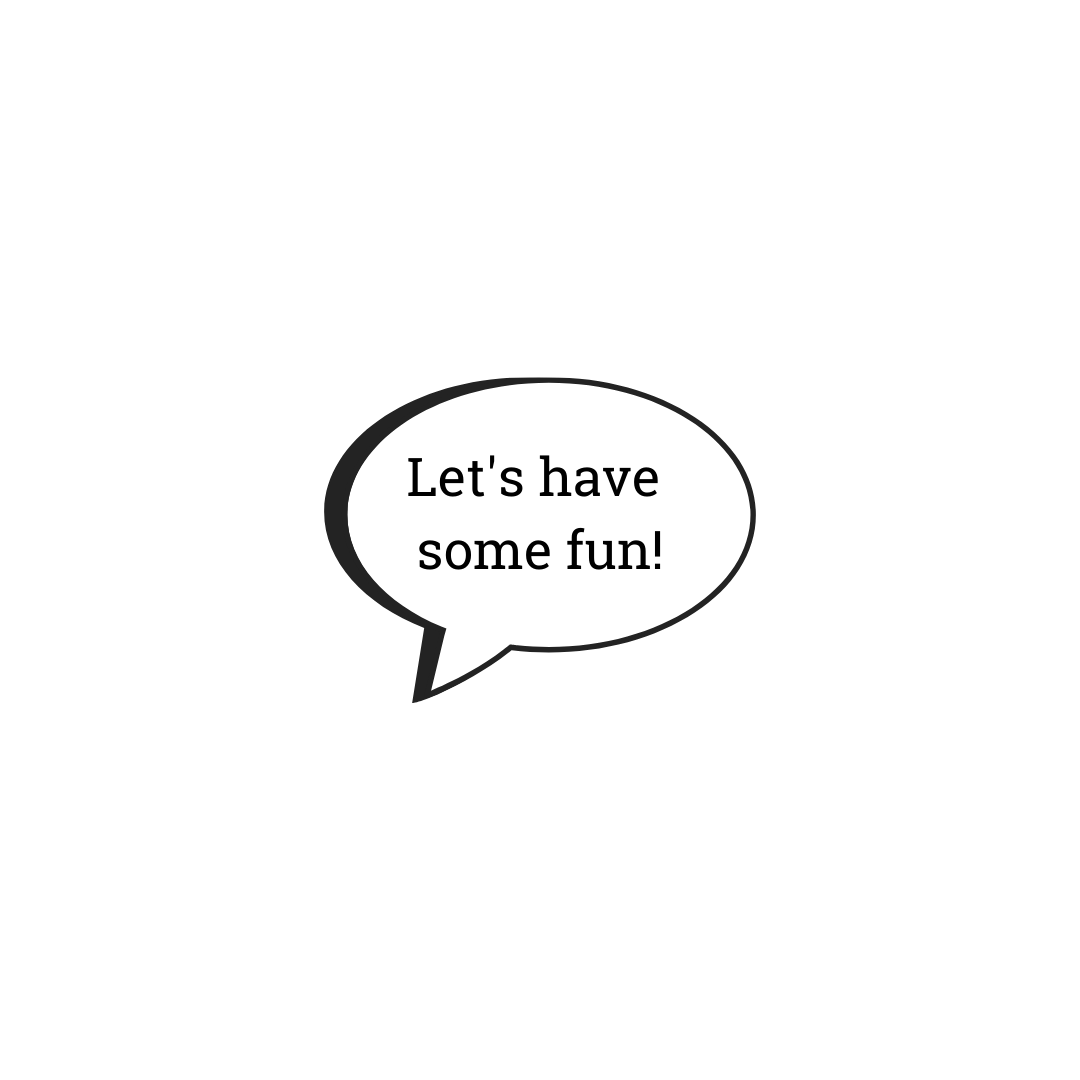 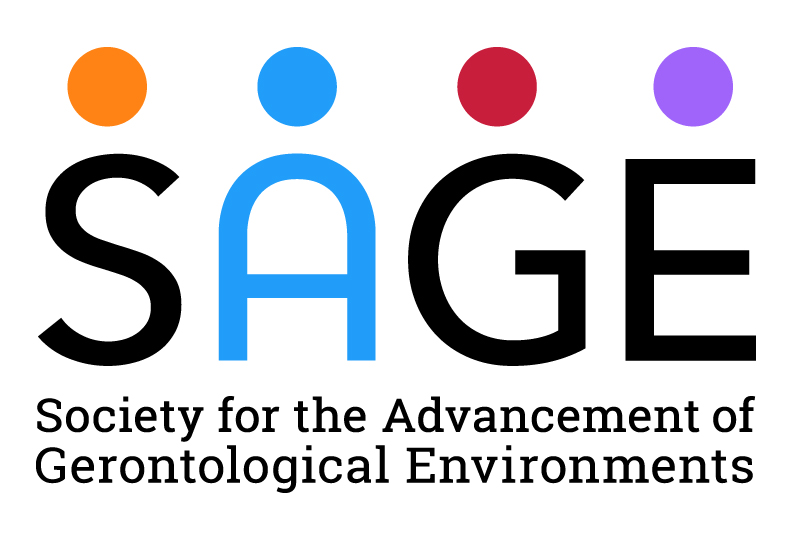 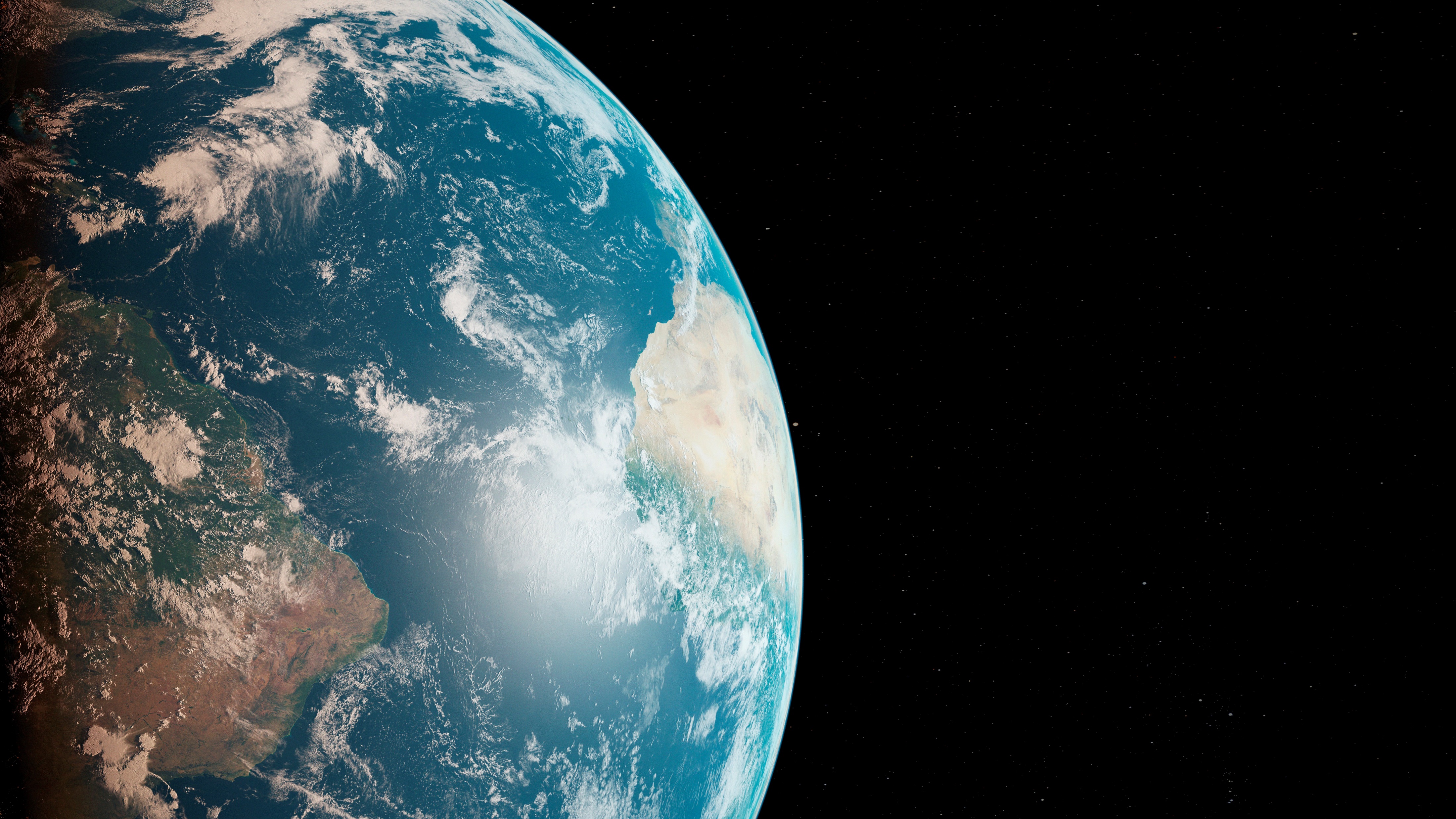 Where in the World??
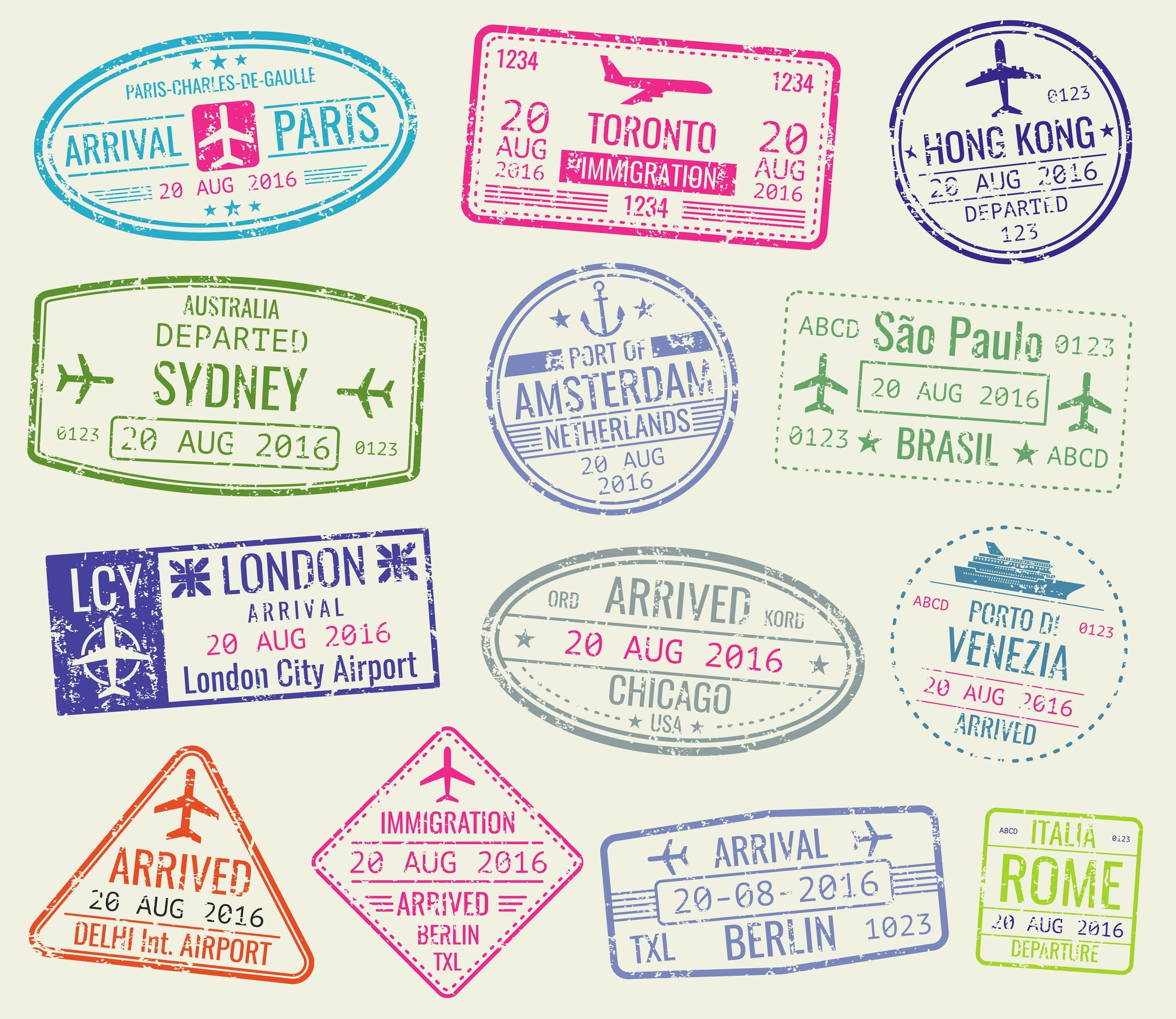 You’ve worked hard all year to design, create, operate, build, experience, research, share, live in, work in, inspire, and improve the built environment for seniors. Now, it’s time to sit back, relax, and have a little fun while SAGE whisks you around the globe, exploring lands near and far. 

Let’s put a few more stamps in your passport as we share hints and clues about these vibrant locales. Click through the clues and work with your teammates to see if you can guess the location before its identity is revealed. You may even bump into some SAGE board members on your journey who will provide additional clues. 

Have fun!
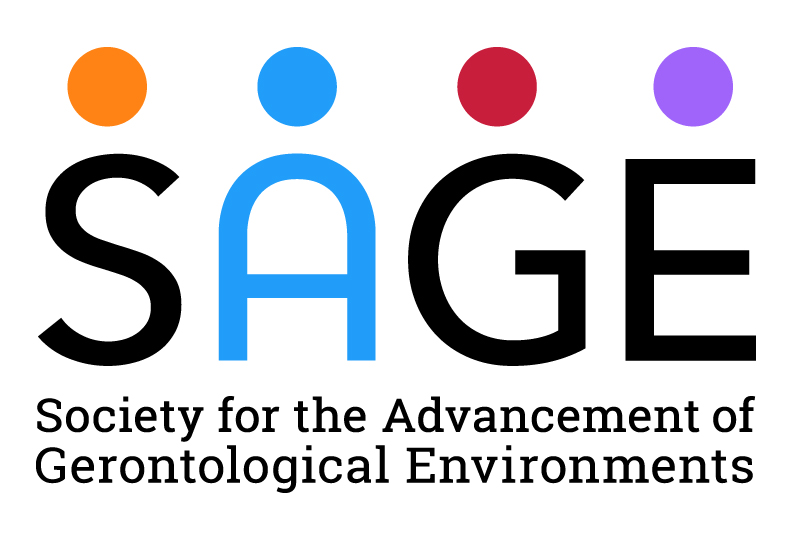 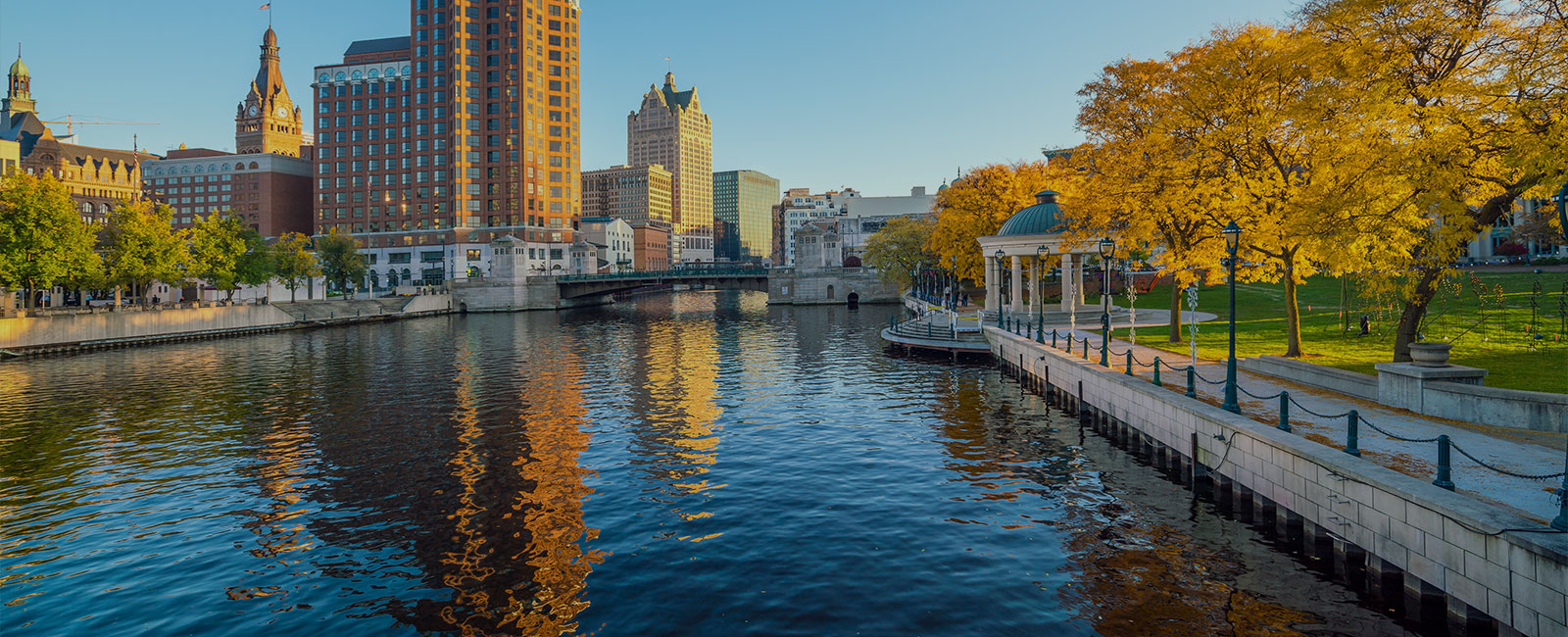 Location 1, Clue #1
It’s not hard to find a water view in this city!
Clue #2
1 2 3 4 5 6 7 8 Schlemiel! Schlimazel! Hasenpfeffer Incorporated!
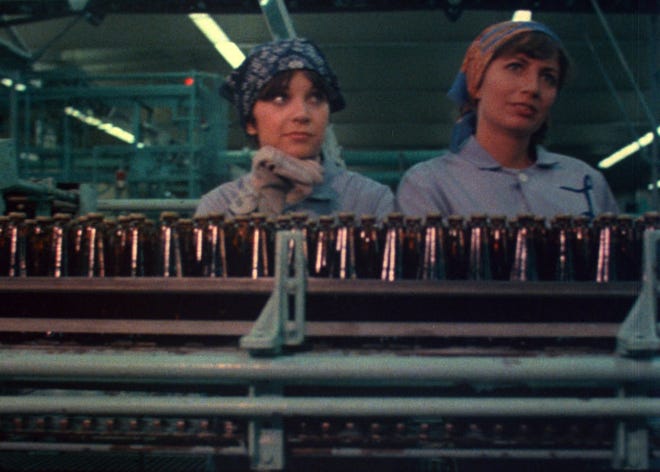 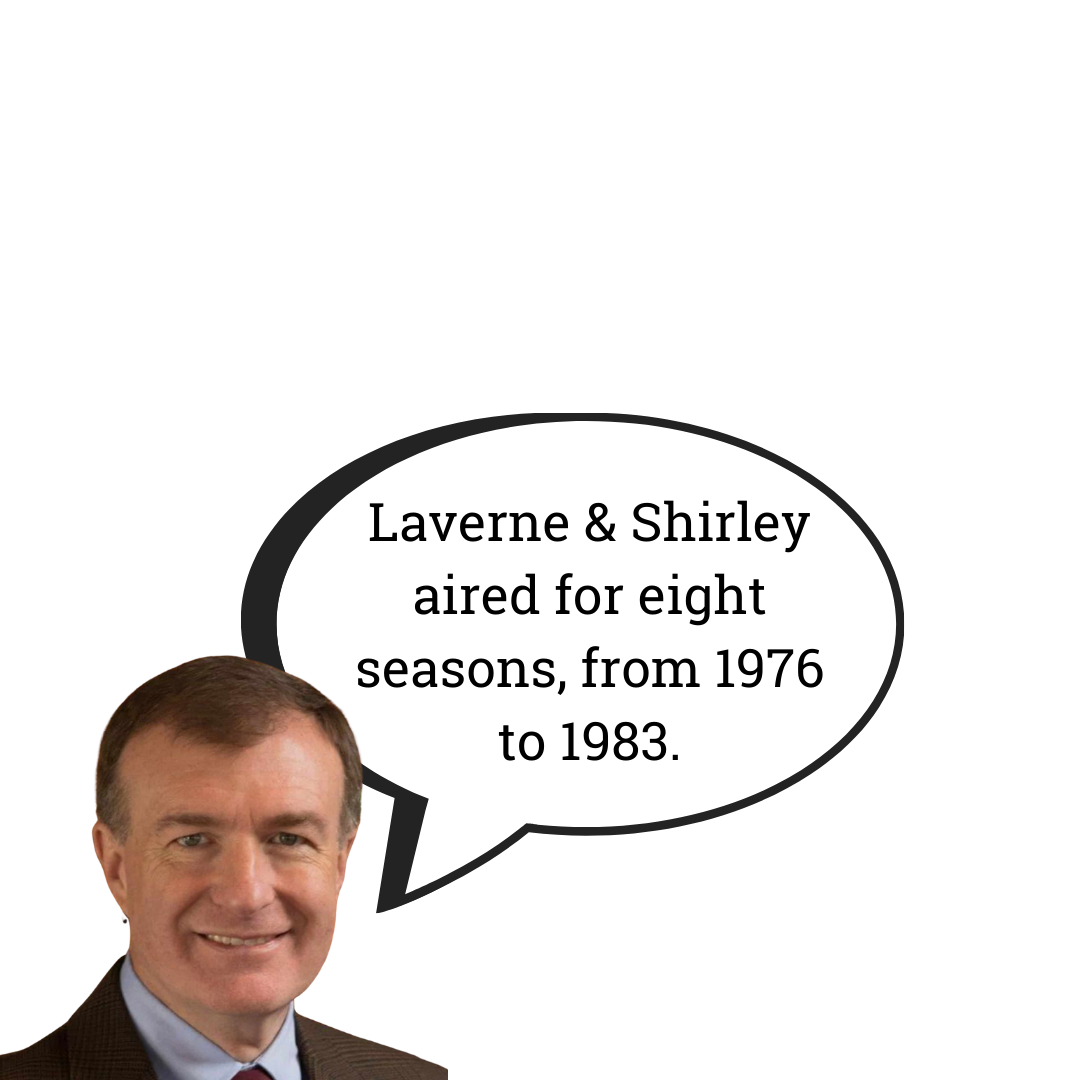 Clues #3, 4, and 5
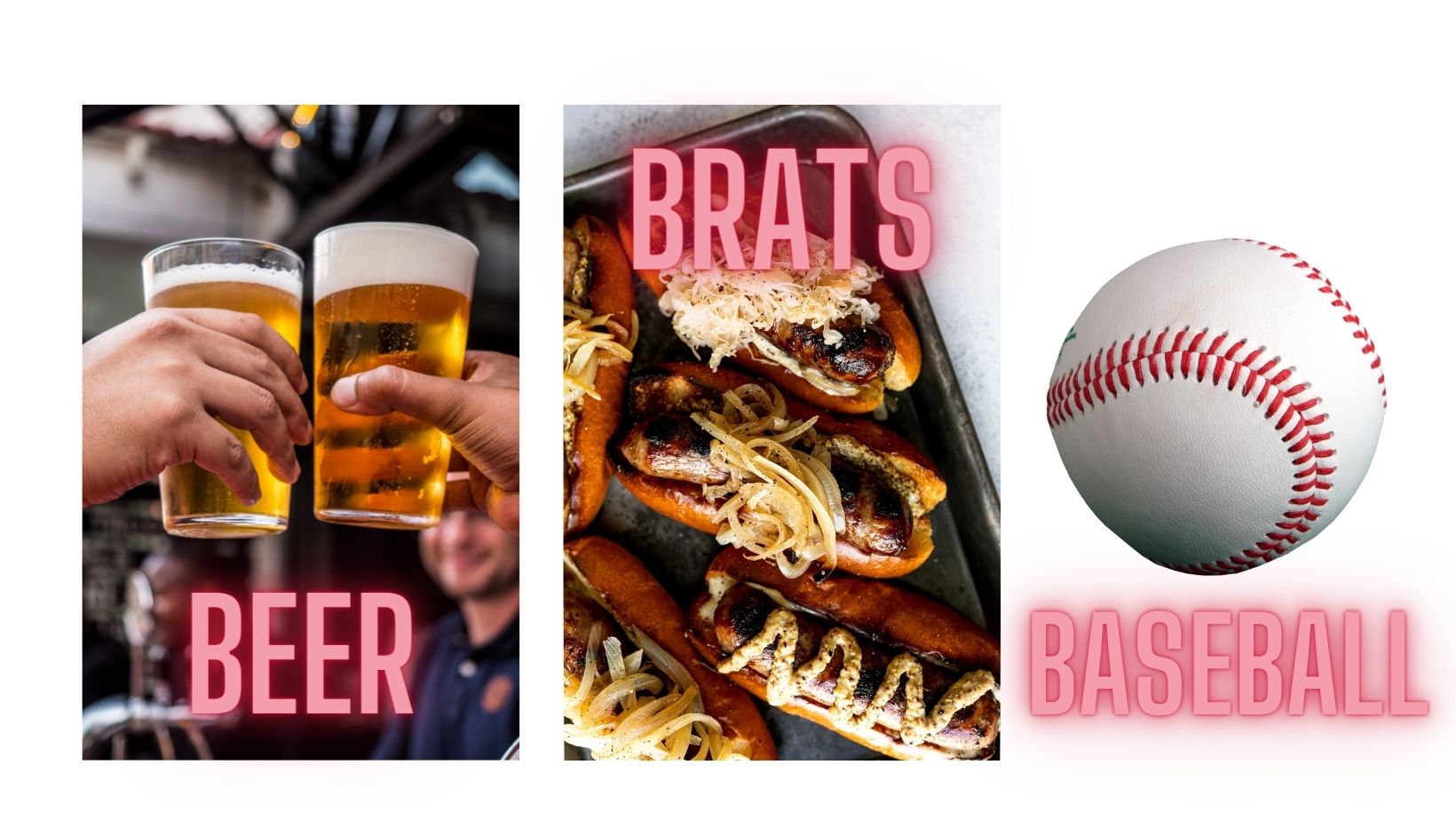 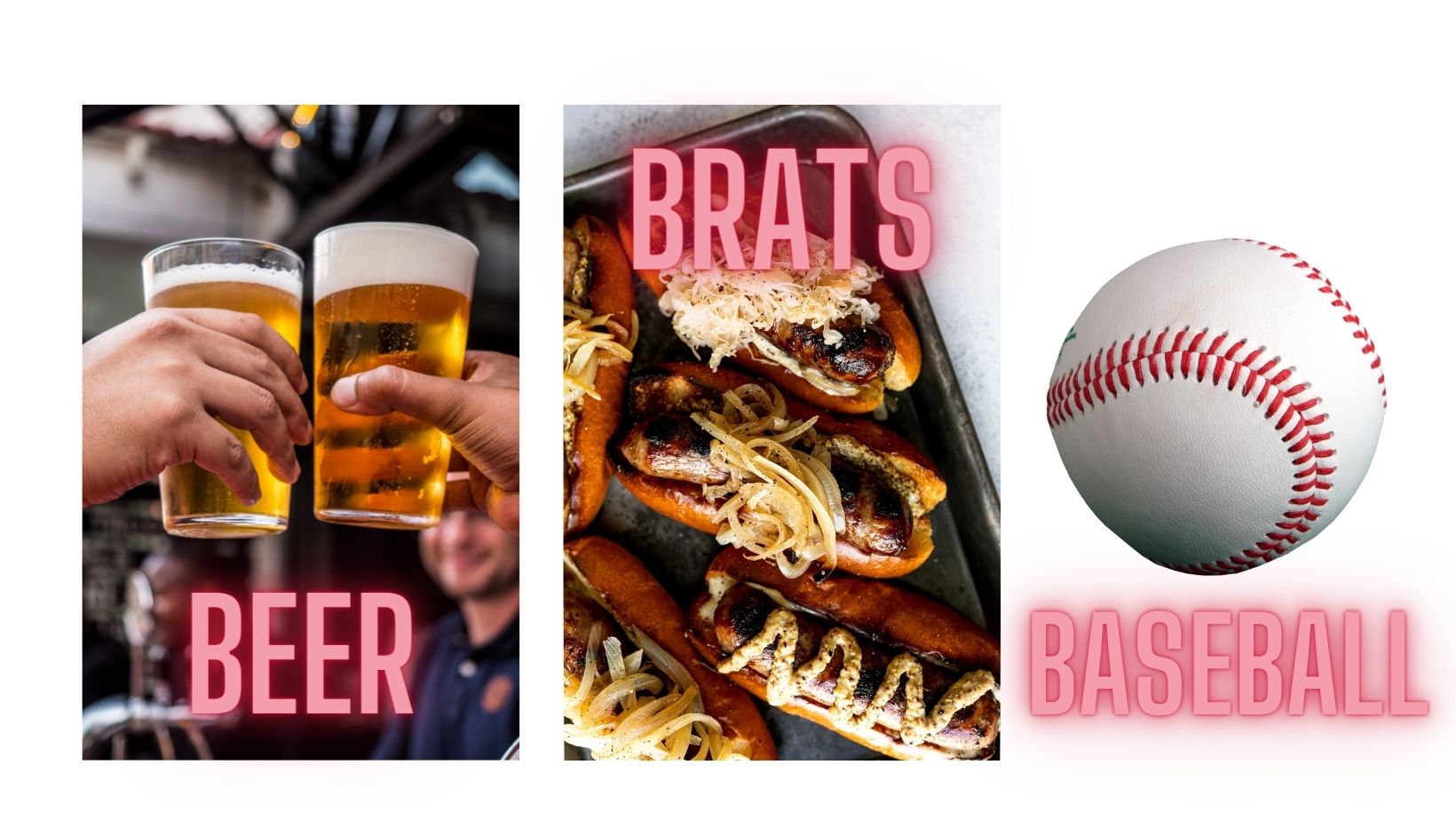 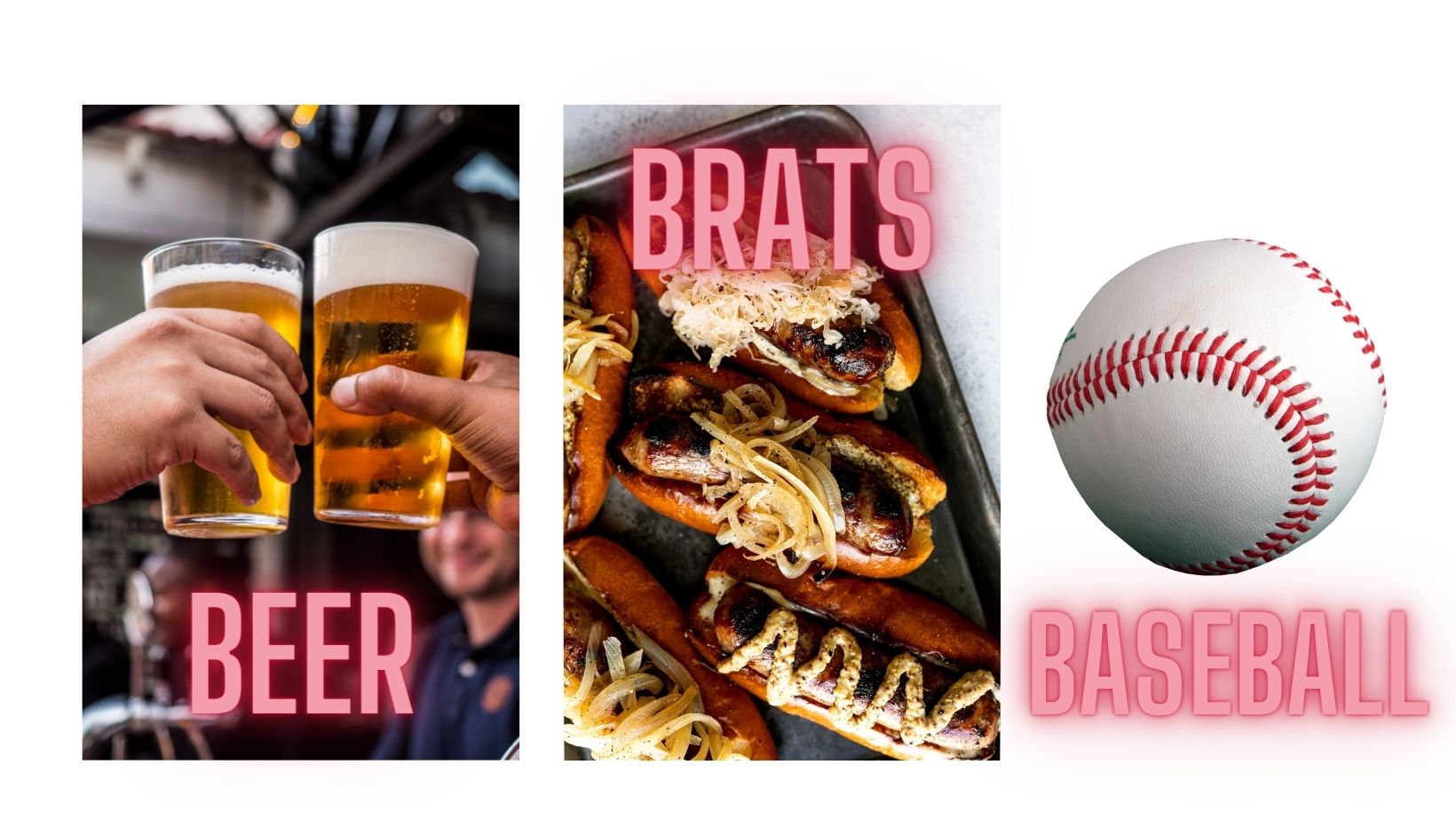 Final Clue!
↓ We hope to see many of YOU in this building next April! ↓
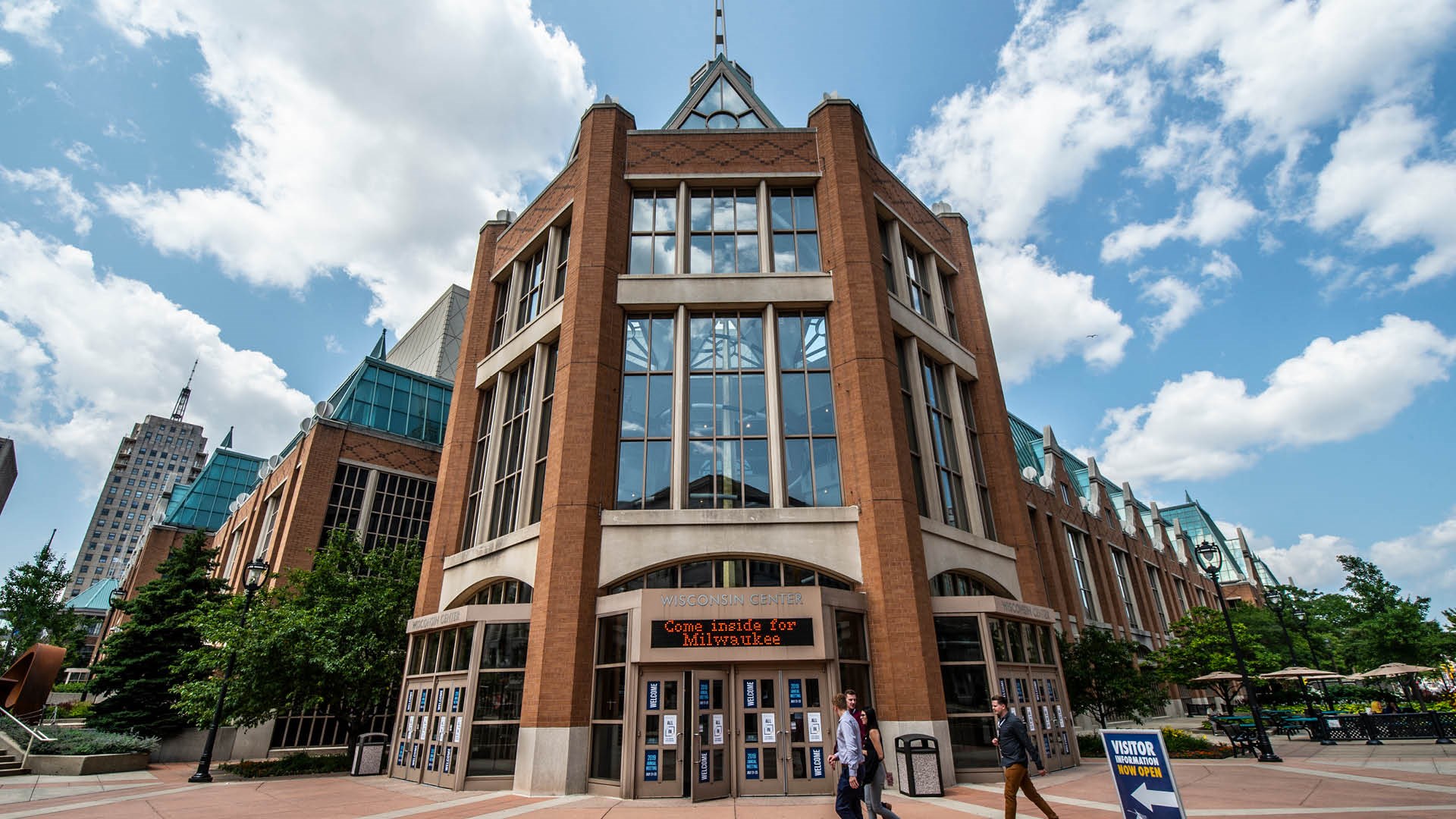 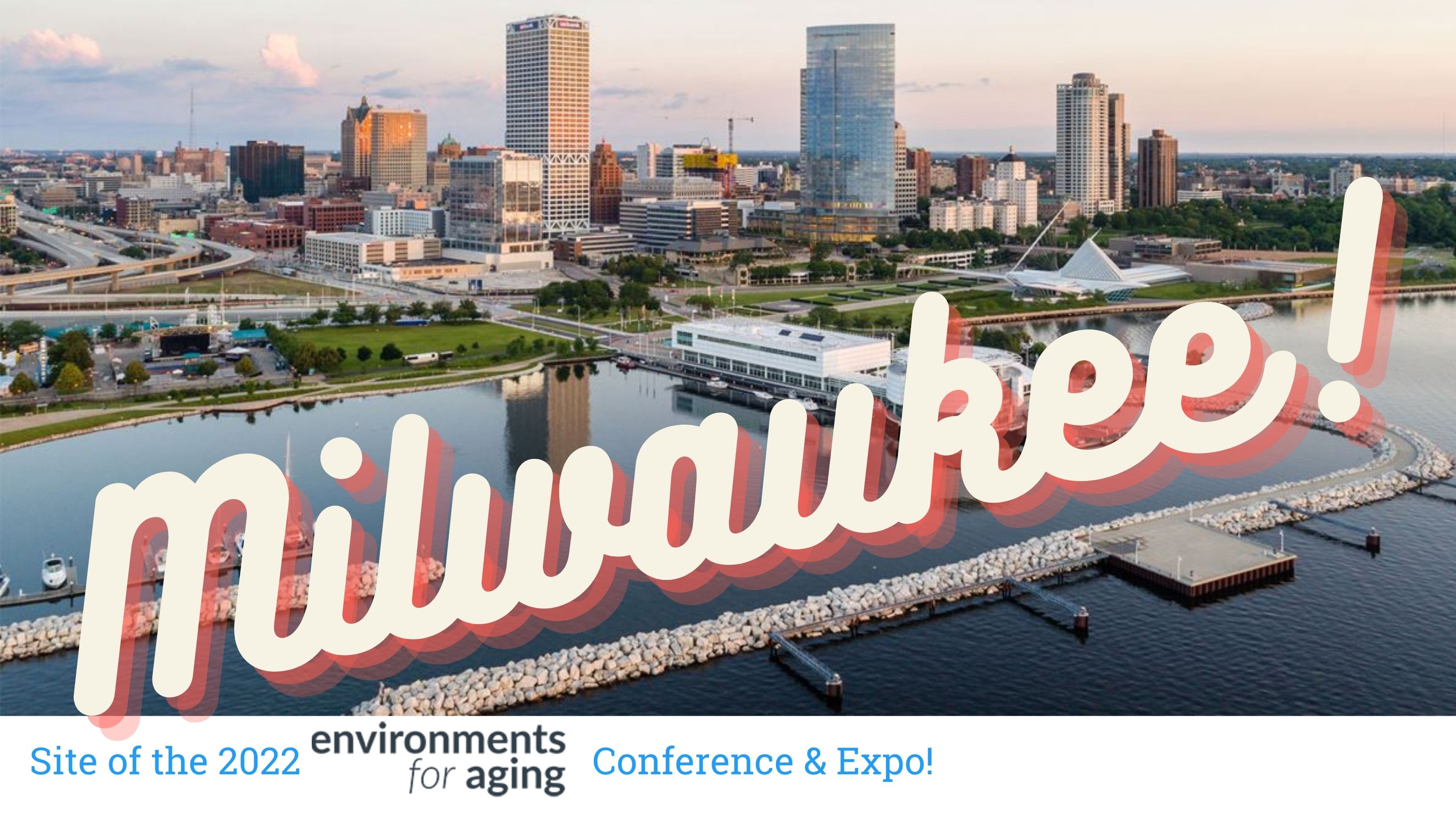 You’ve just visited:
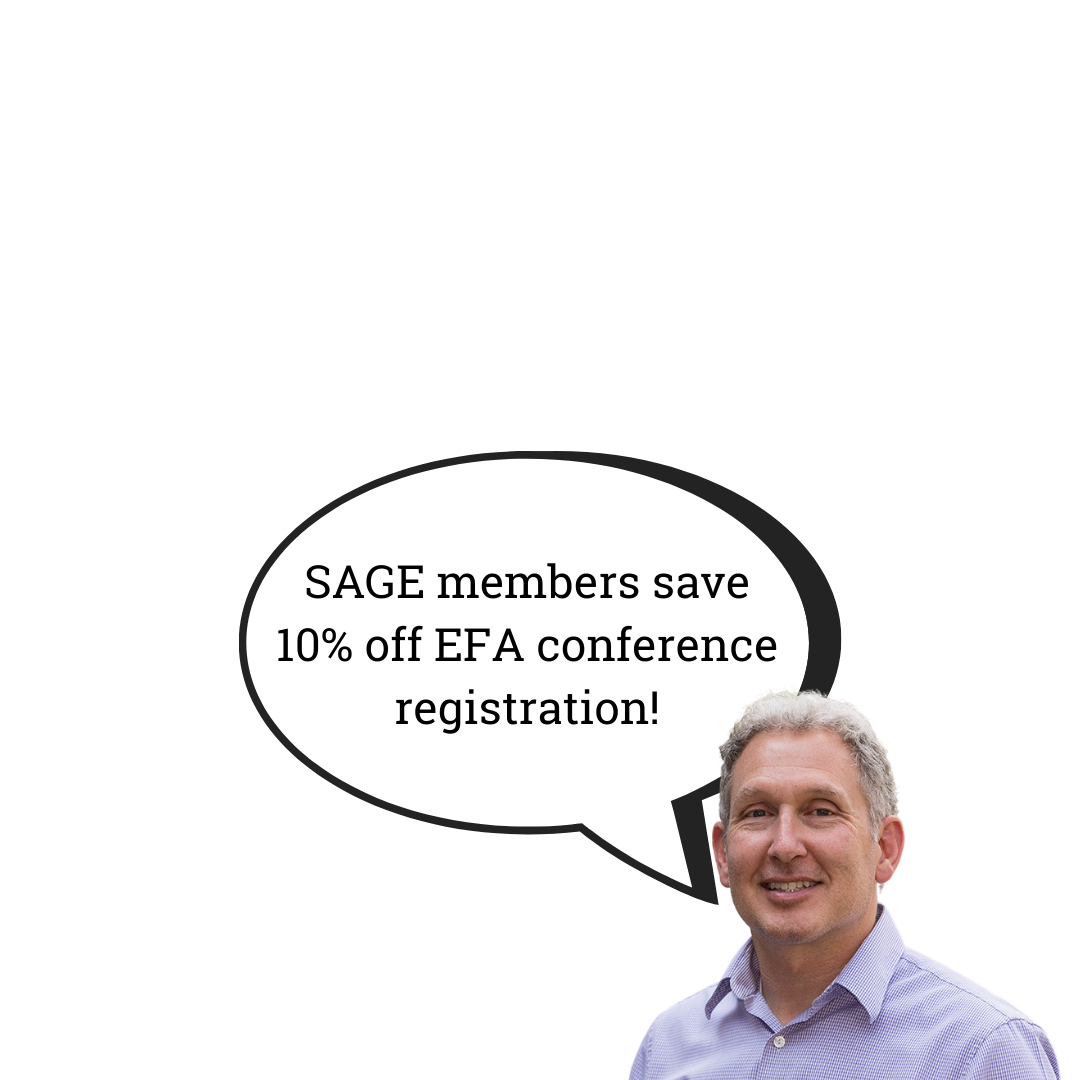 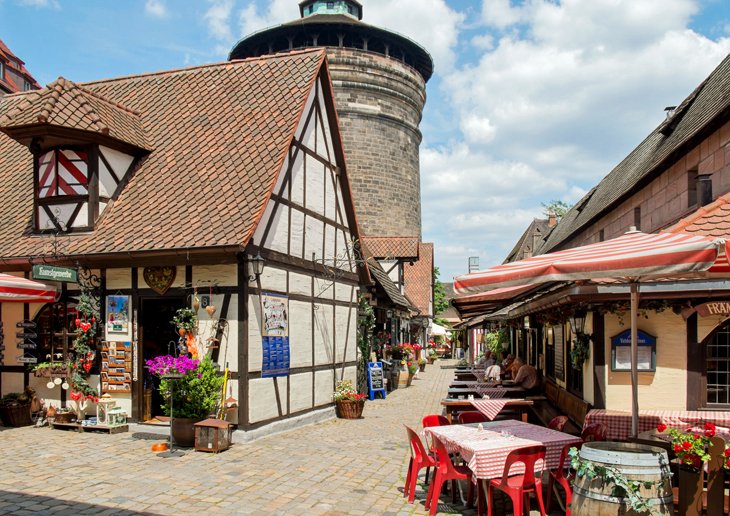 Location 2,
 Clue #1
This city is the second-largest in the country.
Clues #2 and 3
Just like Milwaukee, this city is known for ↓
BRATS
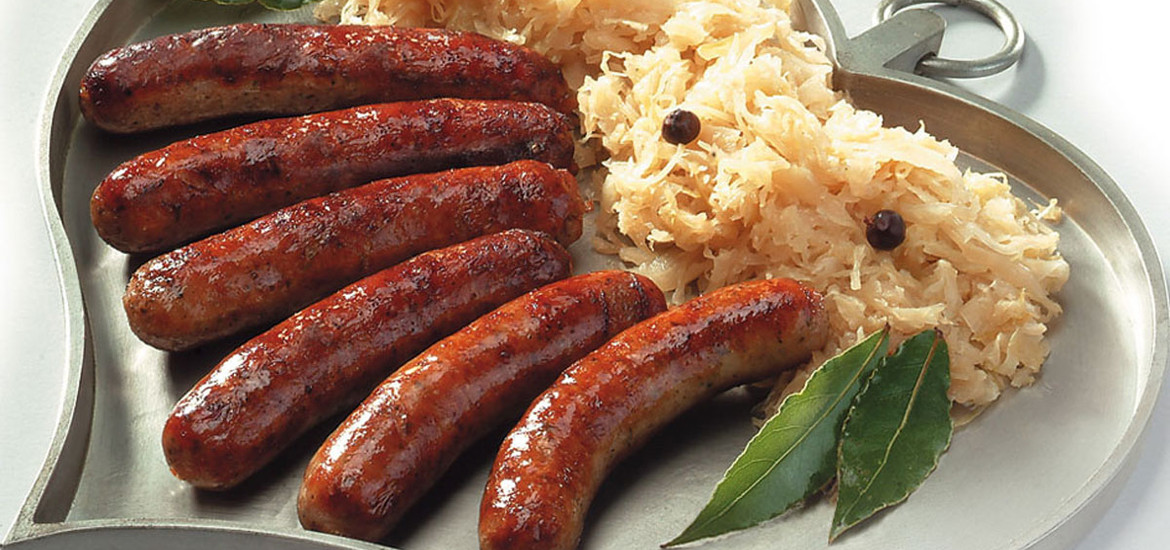 but also for…
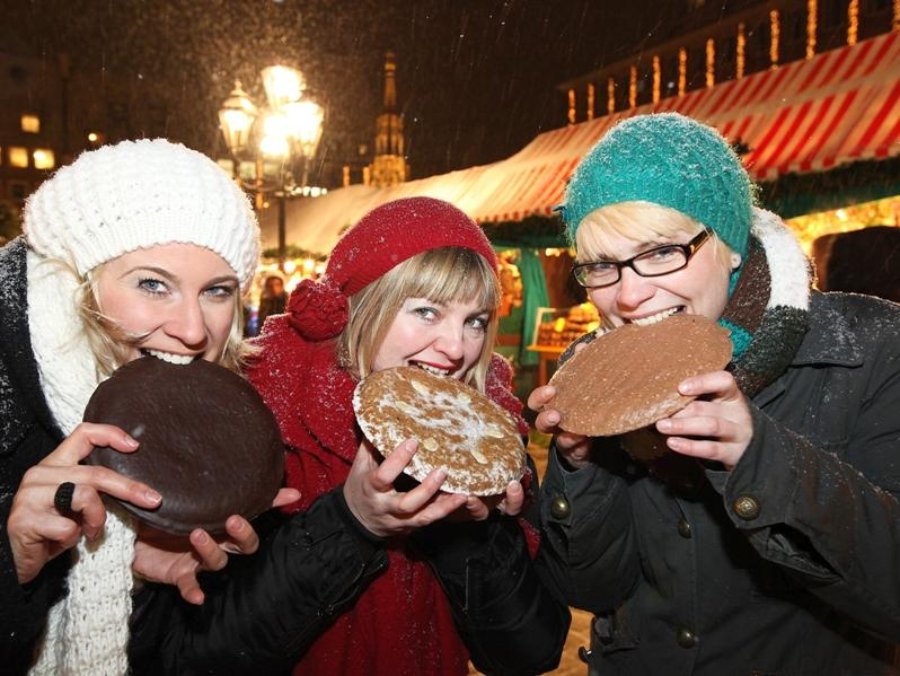 GINGERBREAD
Clue #4
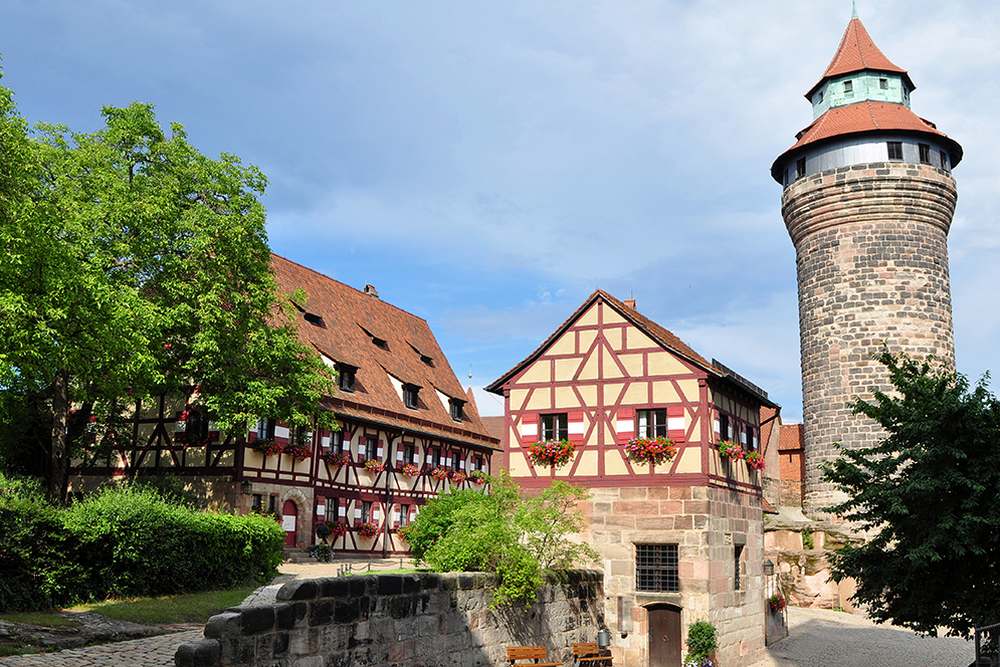 From 1050 to 1571, this castle was the home to all its country’s kings and emperors. Today the 351-metre tall structure dominates the skyline as a symbol of the city.

Bonus Clue: 
The country no longer has a monarch.
Final Clue!
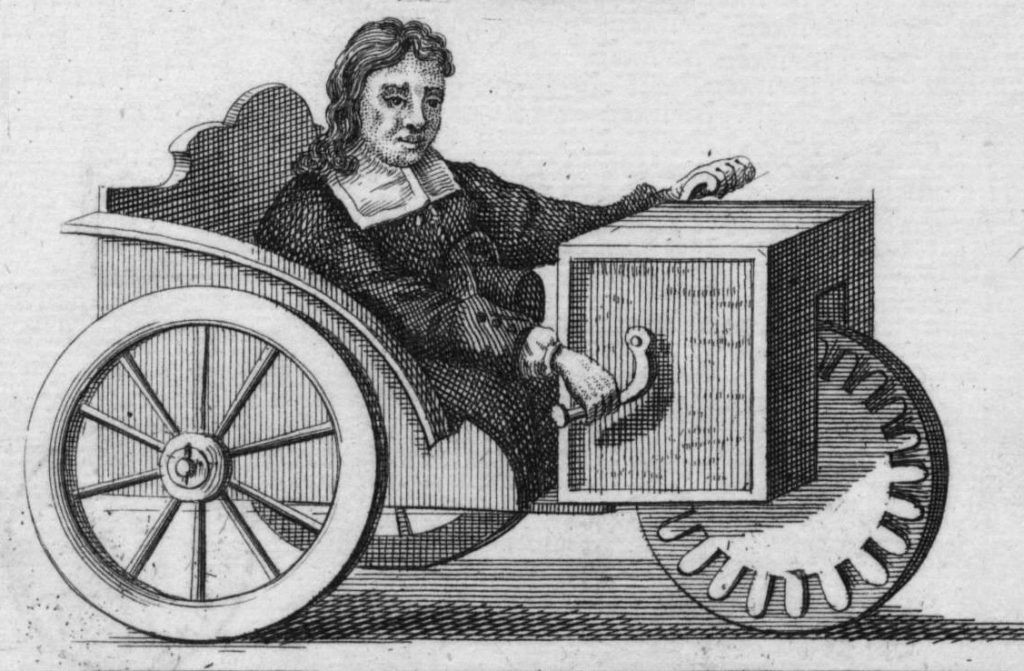 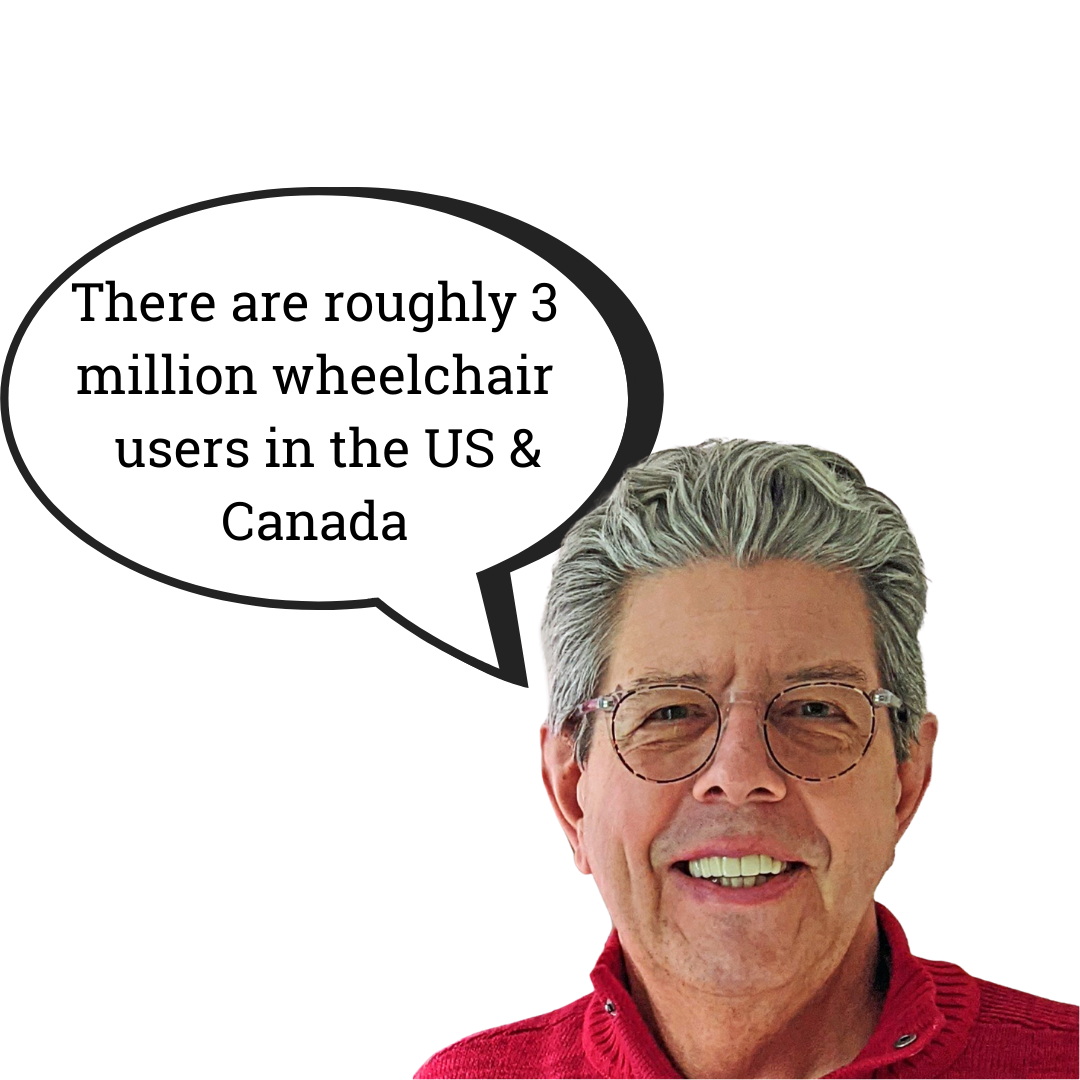 The first self-propelled wheelchair was invented in 1655 in this city, by a paraplegic clock-maker who built his own mobility aid when he was only 22 after having broken his back as a child.
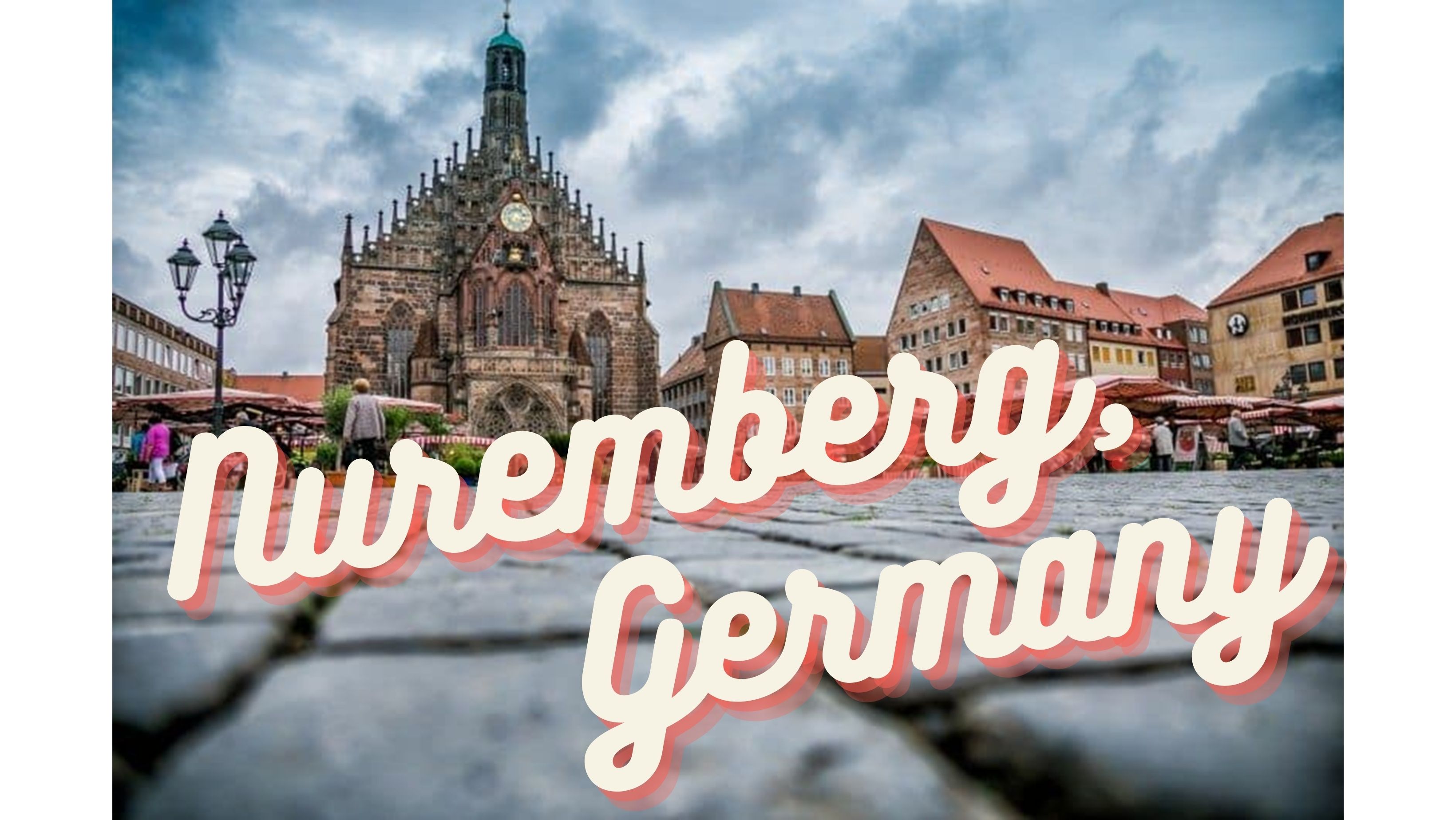 You’ve just visited:
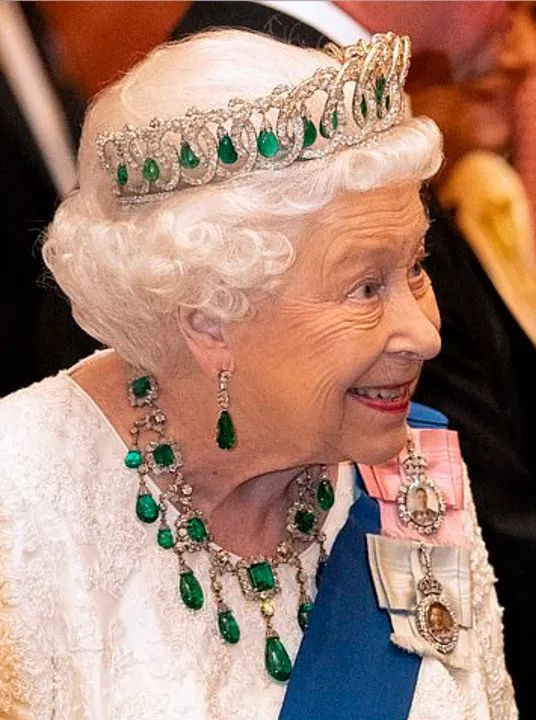 Location 3, Clue #1
For 113 years, this city was nicknamed the “Queen City.” That all changed in 1982 when the city adopted an epithet using the name of the green sparklers on the queen’s tiara and necklace.
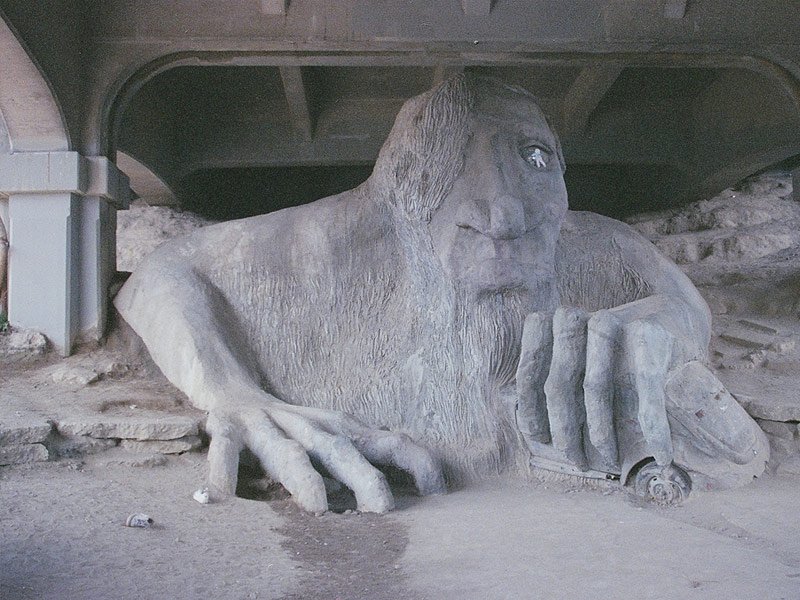 Clue #2
The 18-foot-tall, one-eyed troll lives under a bridge in this city and sits clutching a Volkswagen Bug. Created in 1990, the two-ton sculpture is made of concrete, wire and steel, with a hubcap serving as his one good eye.
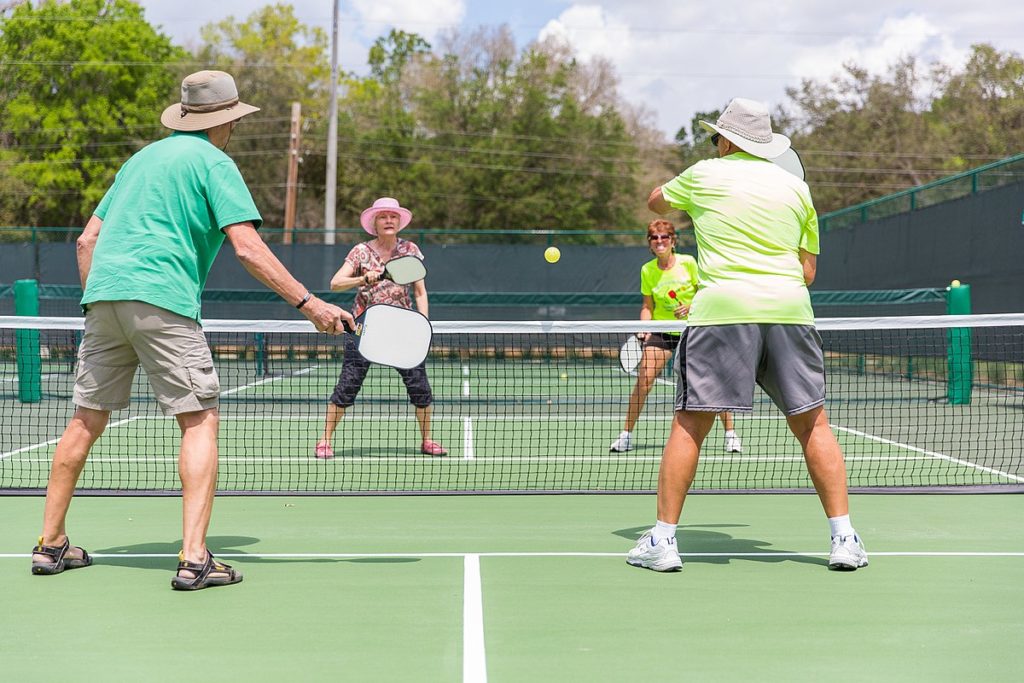 Clue #3
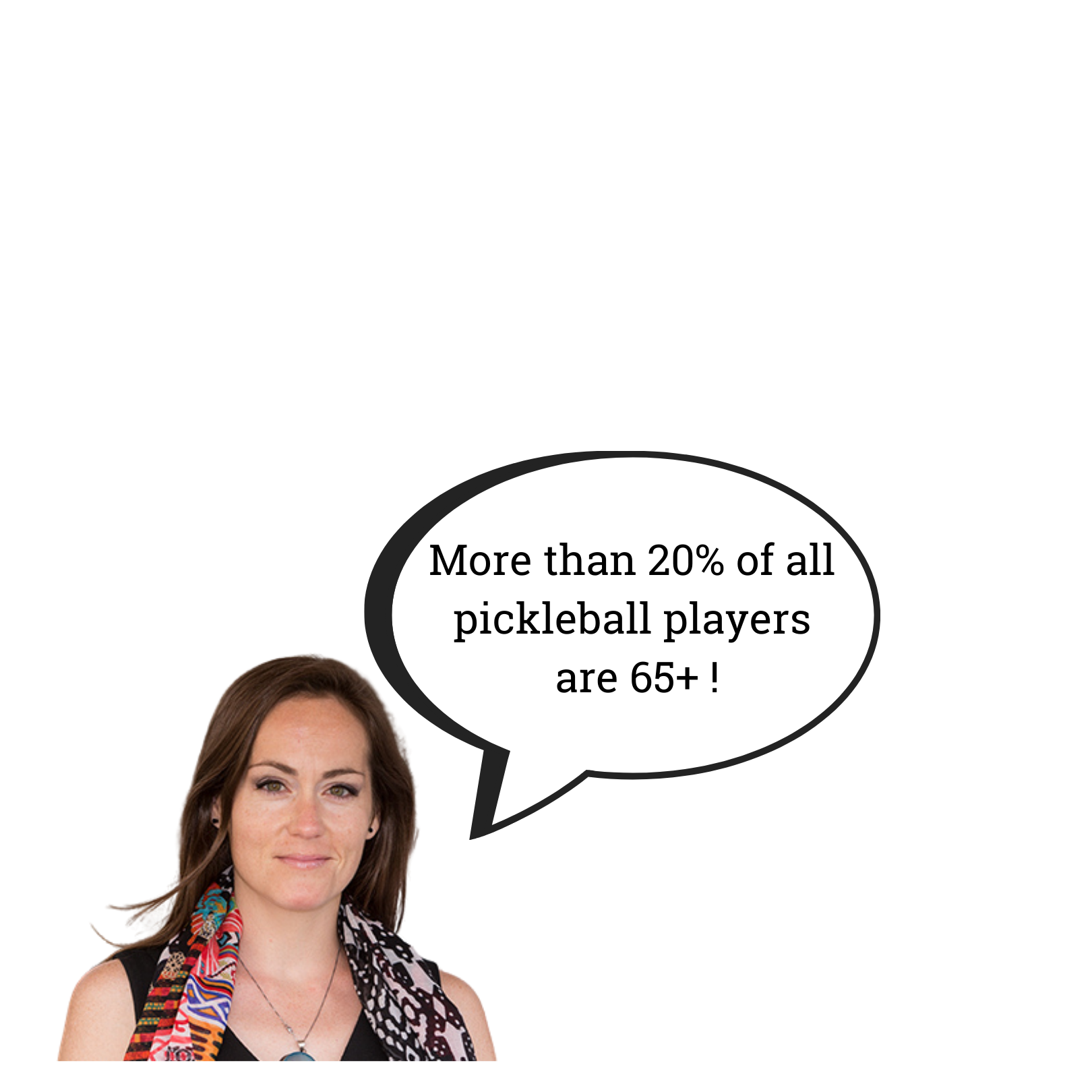 Pickleball Mania is sweeping the senior-living world! More and more seniors are picking up a paddle and hitting the courts for this fun, low-impact activity. And they can thank a resident of an island visible from this city for inventing the sport in 1965.
Clue #4
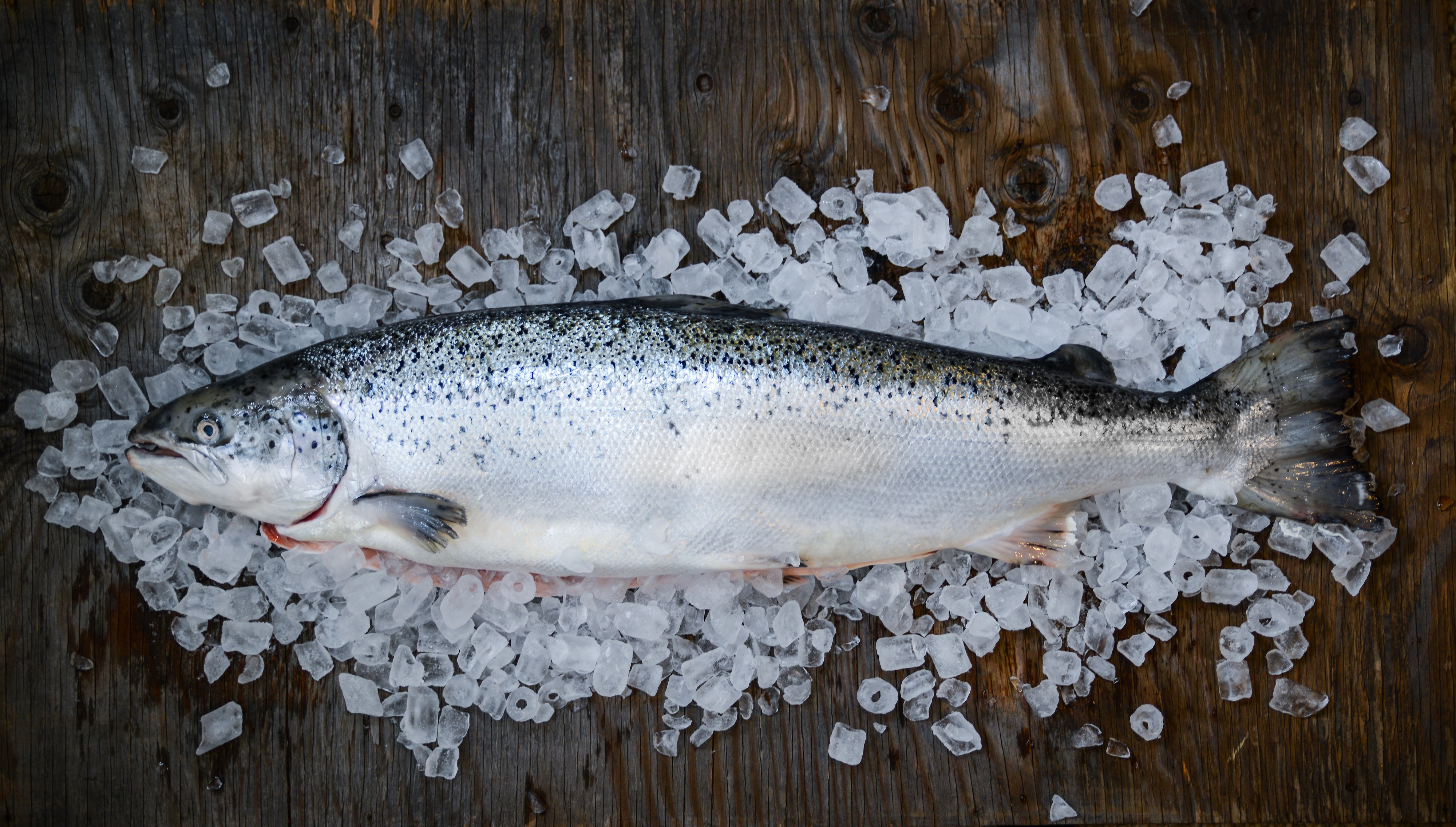 Something’s fishy… 
The fish fly off the shelves in this city, 
known for its sensational seafood!
Final Clue!
Chances are, you support the economy of this city and surrounding areas every day if you use or purchase products from any of these companies, which are among the top 10 employers in the area:
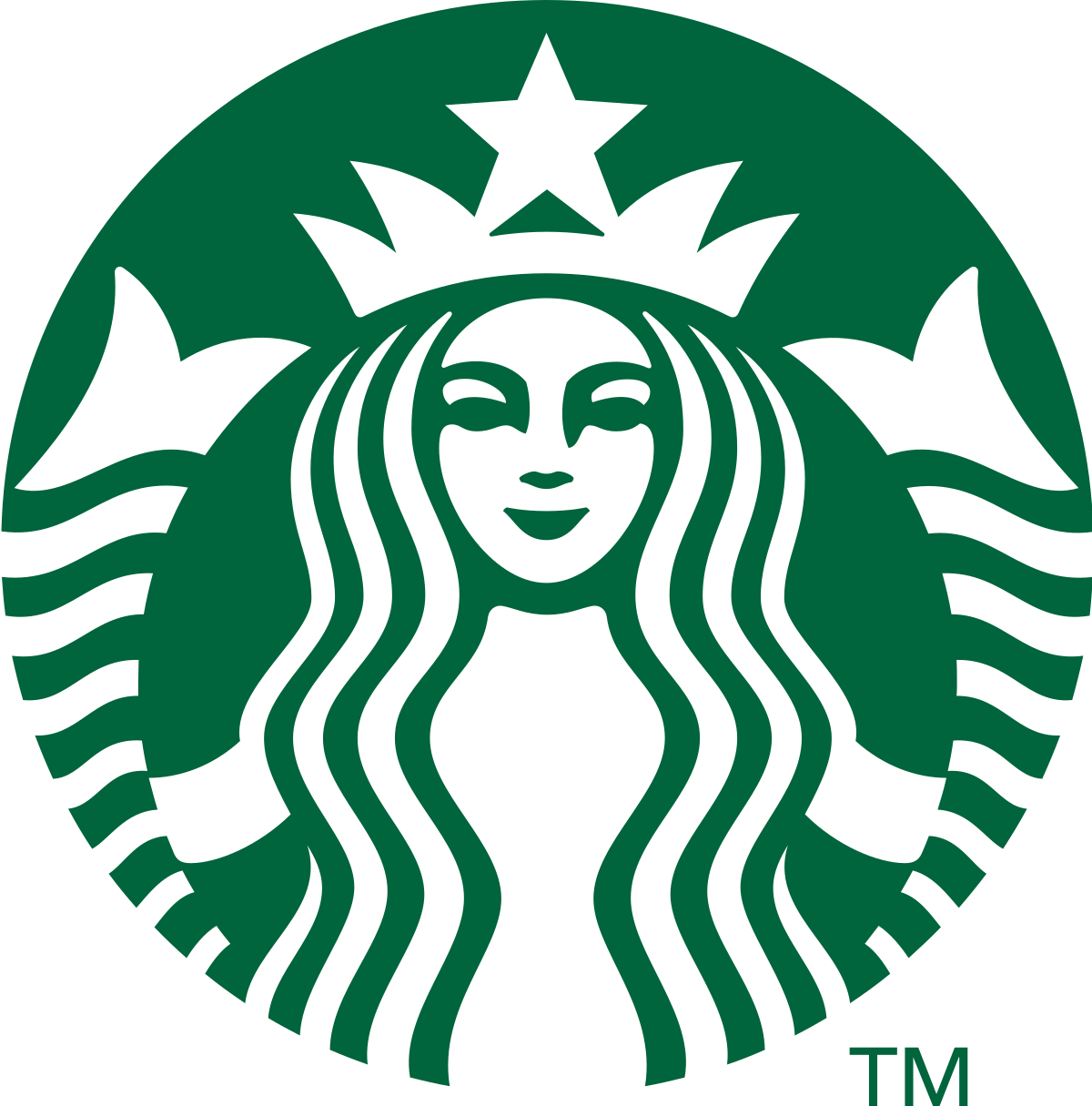 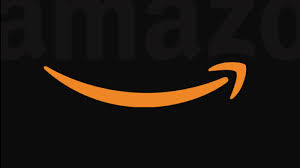 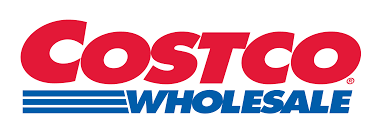 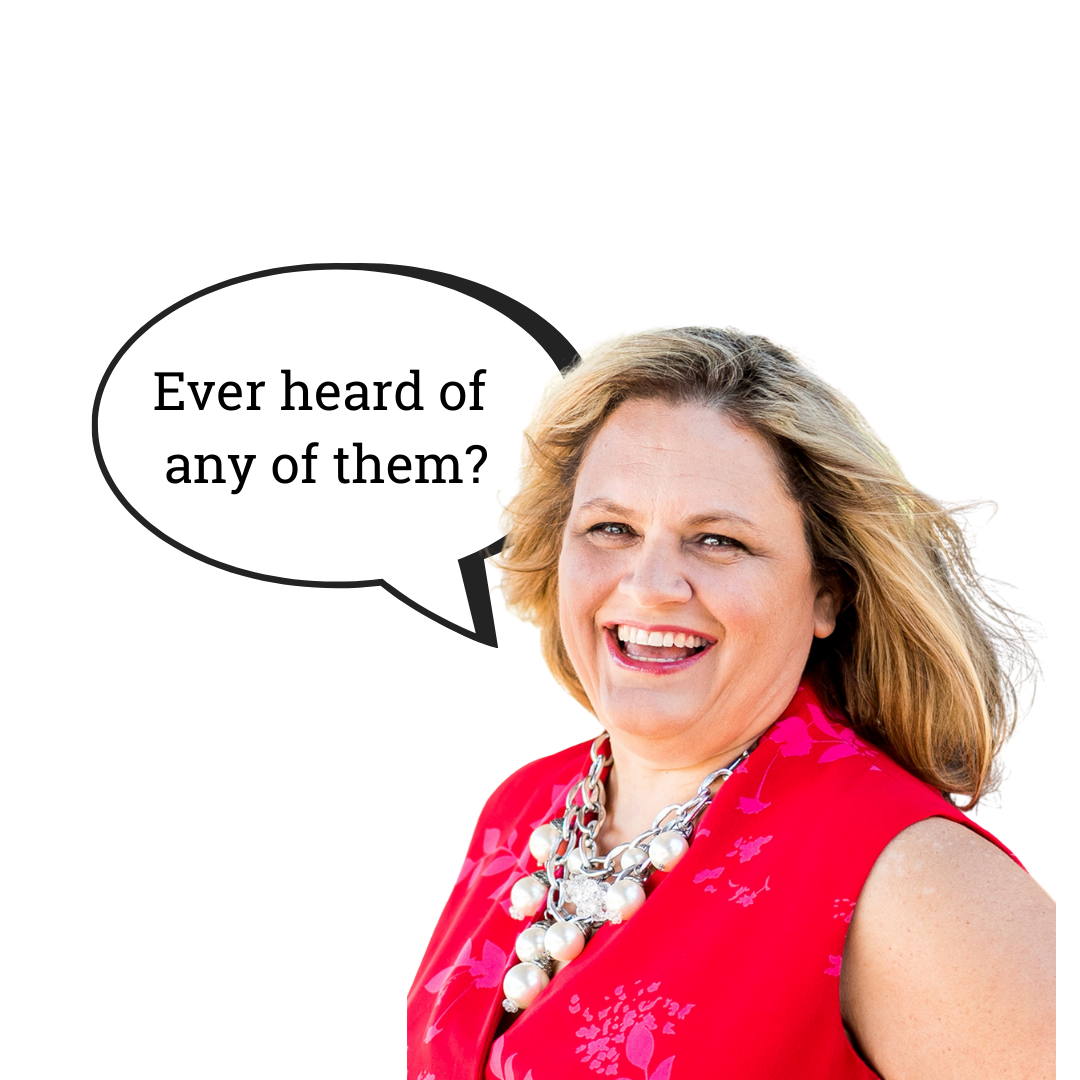 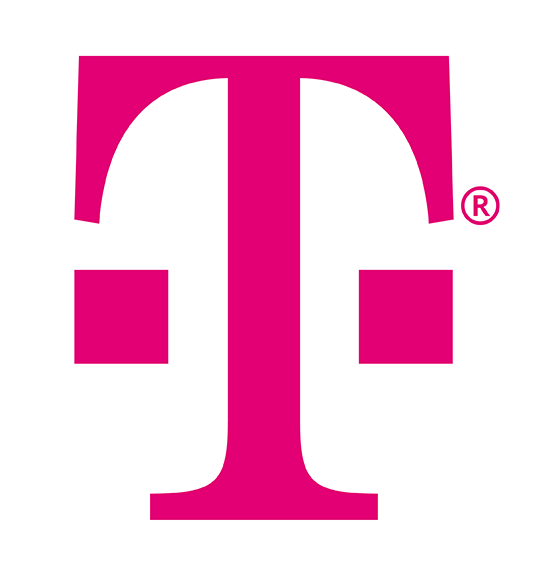 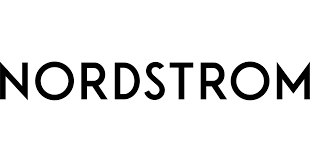 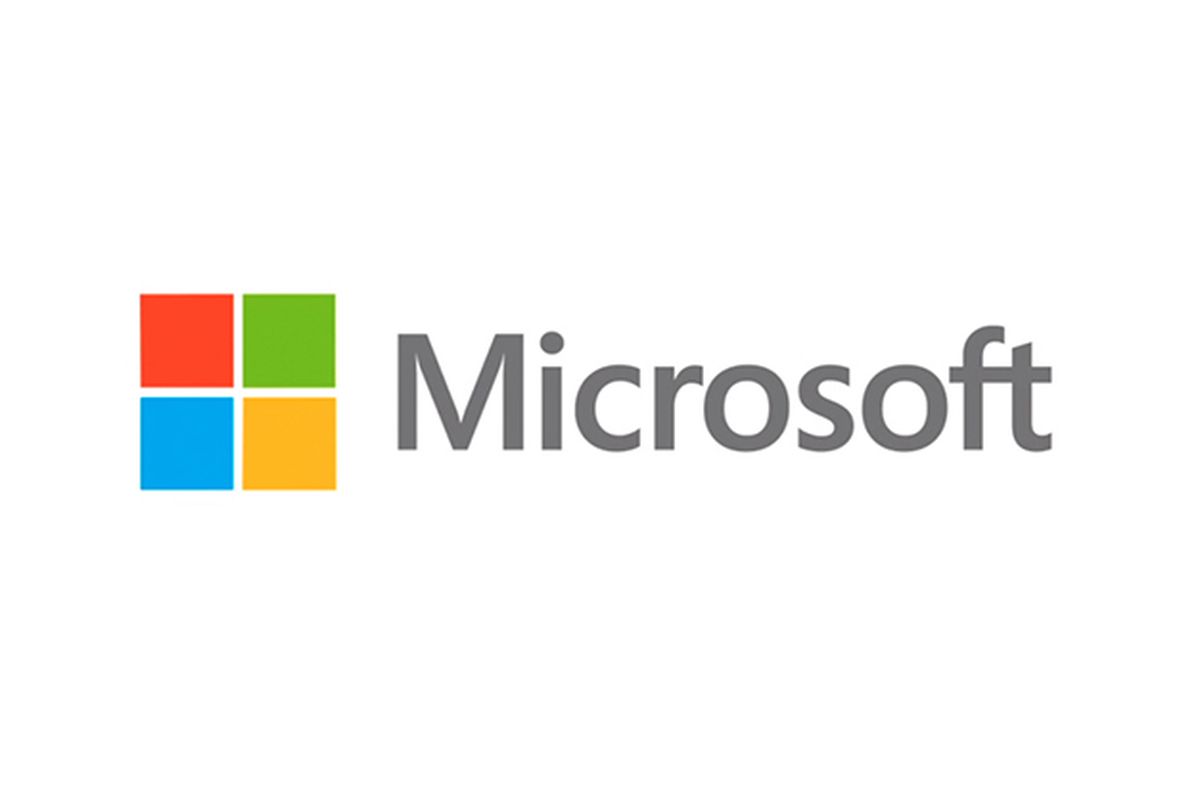 You’ve just visited:
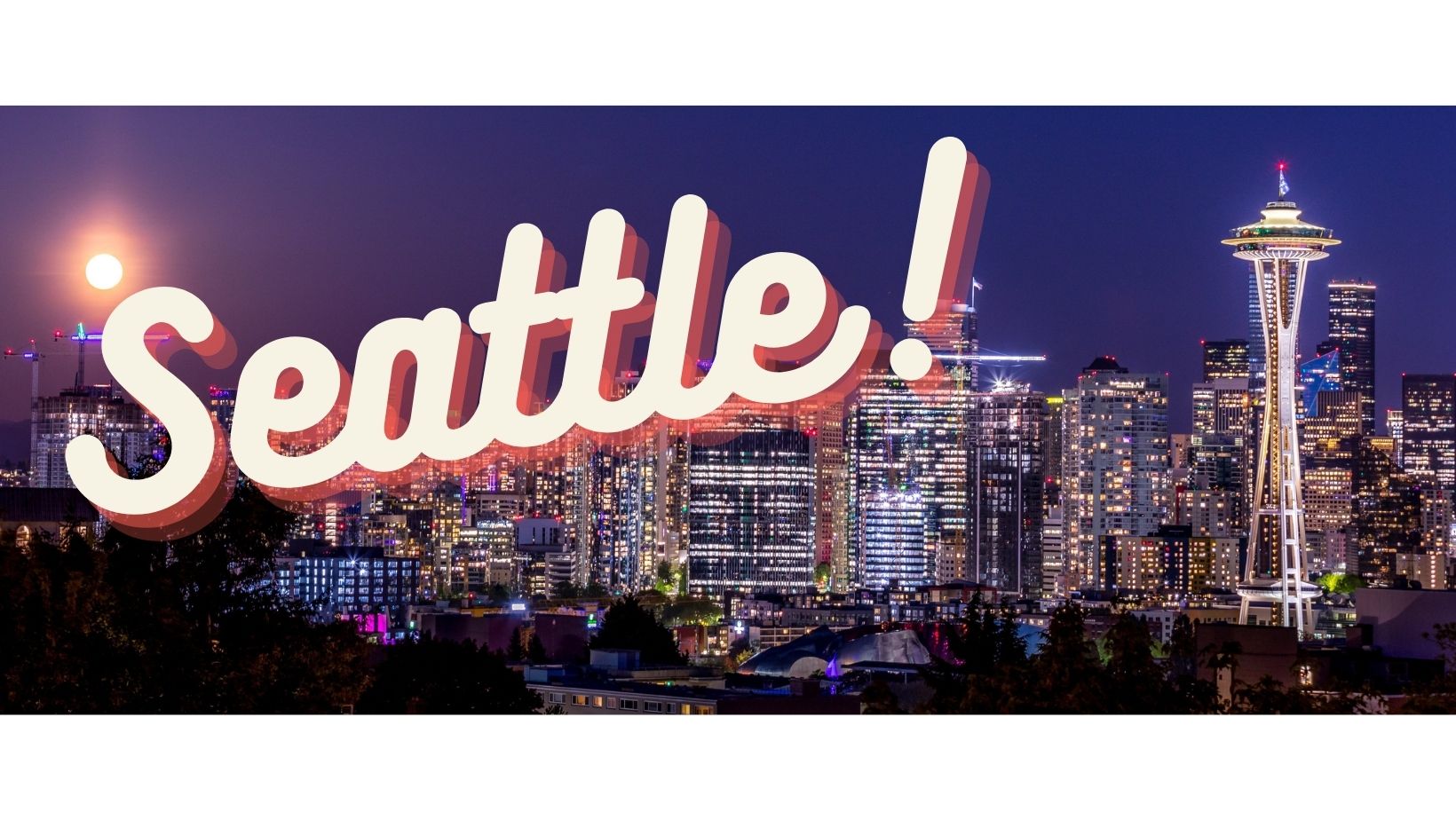 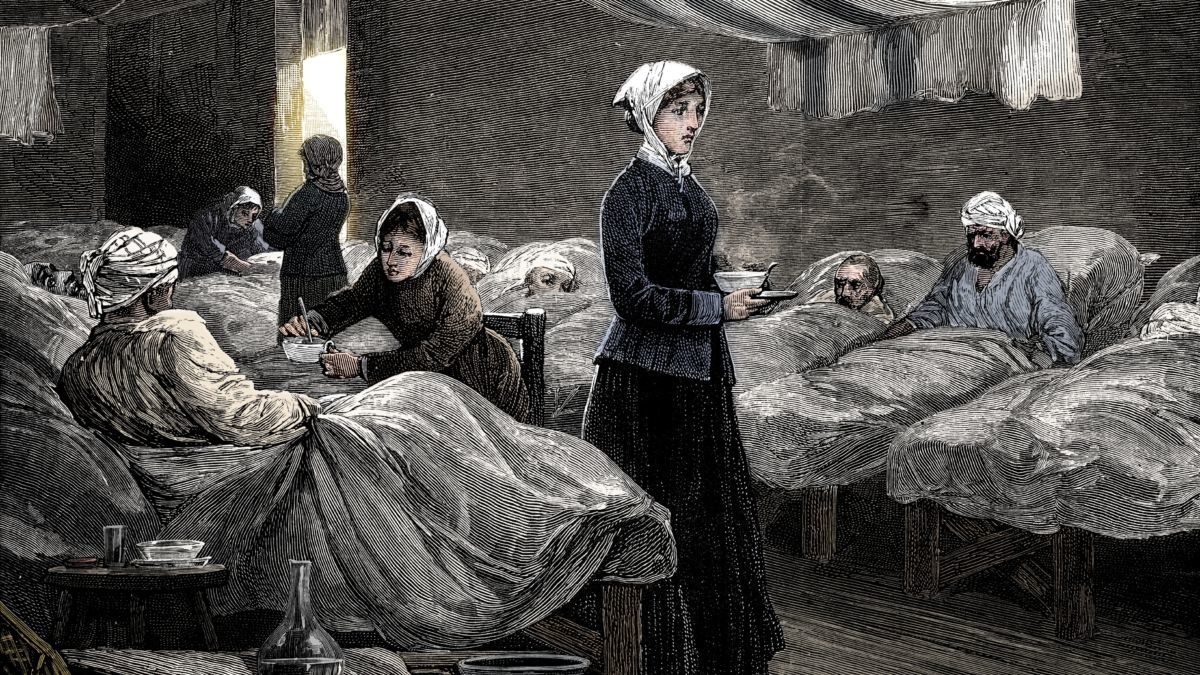 Location 4, Clue #1
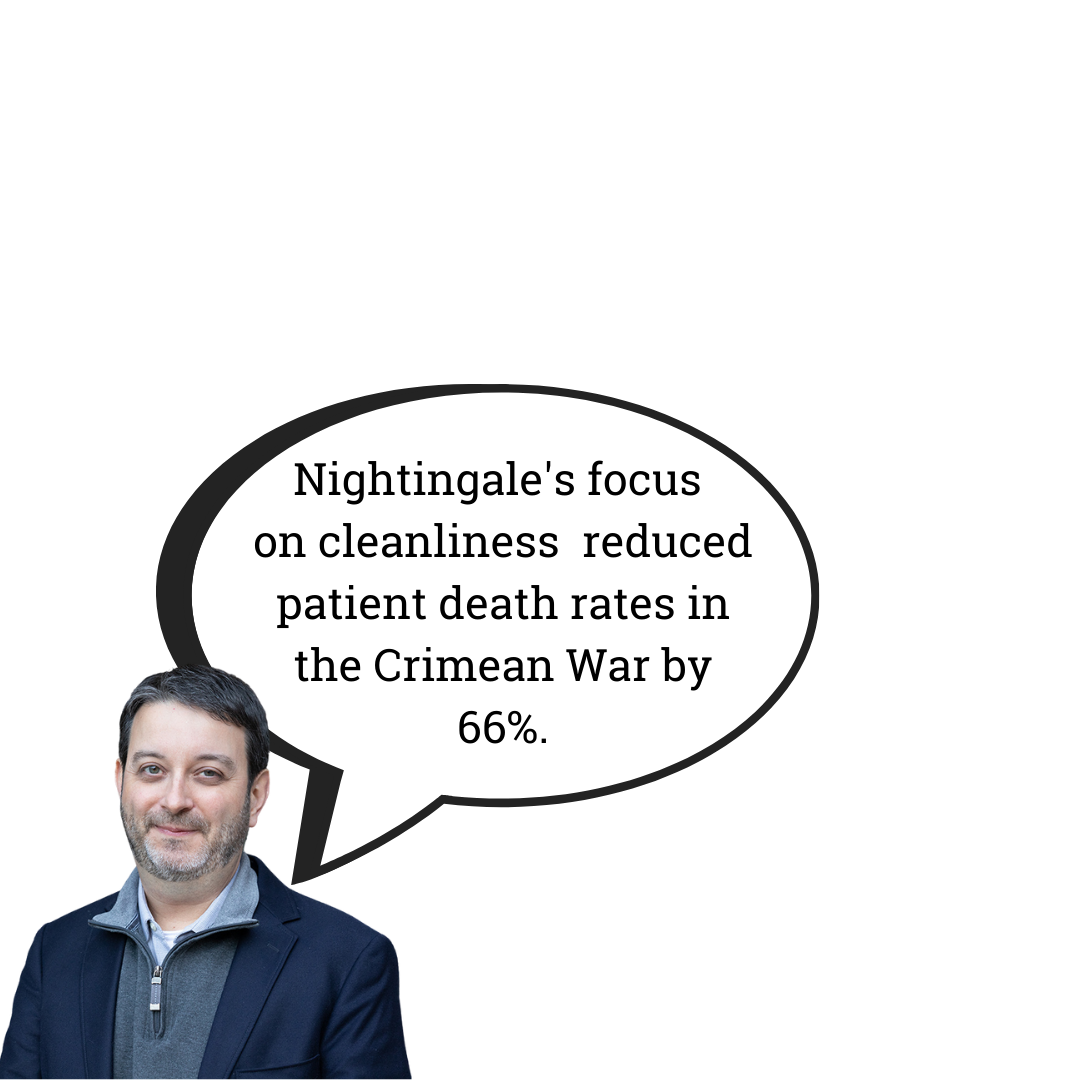 Florence Nightingale, the inventor of the nurse call system, was born in this city.
Clue #2
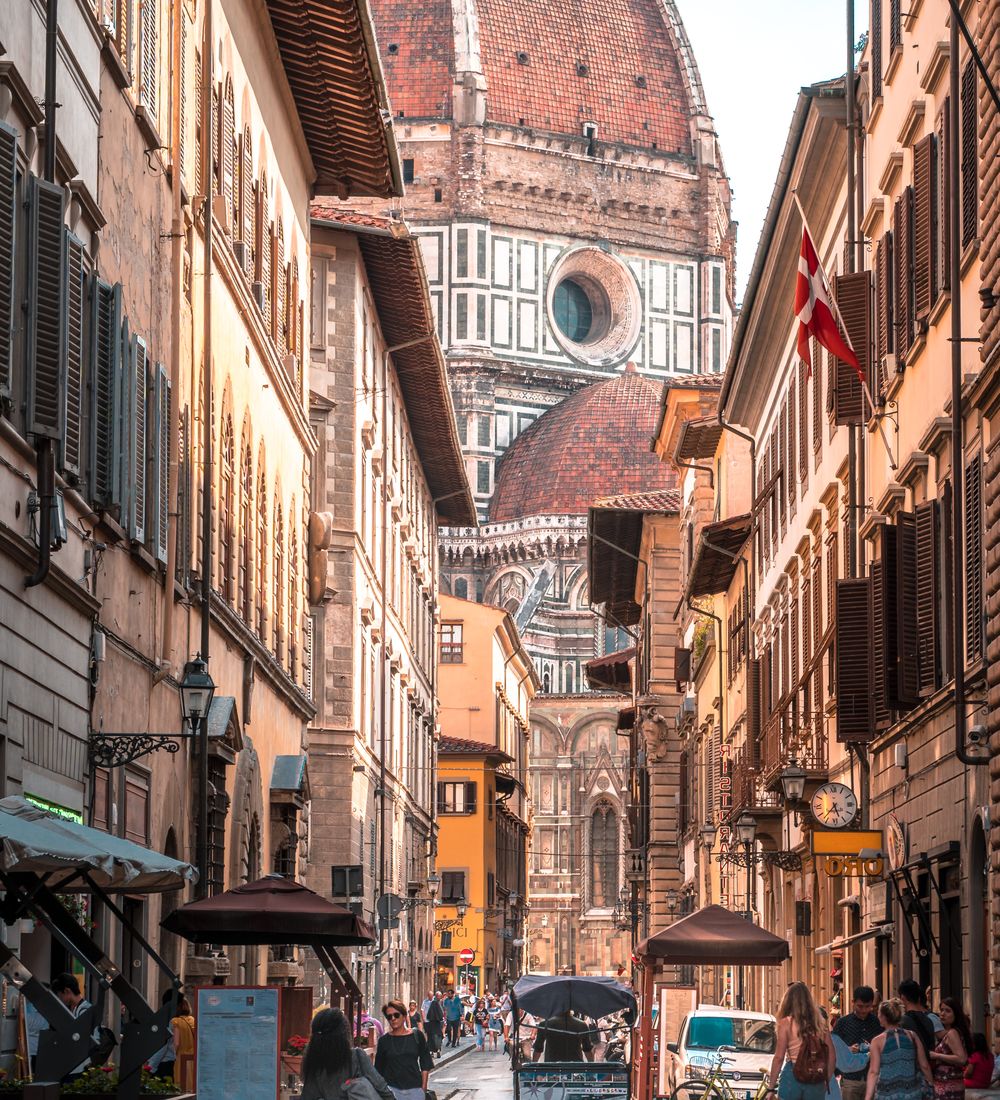 The streets may look dry in this photo, but the city has had two floods; one on November 4, 1333, and one on November 4, 1966 – exactly 633 years apart!
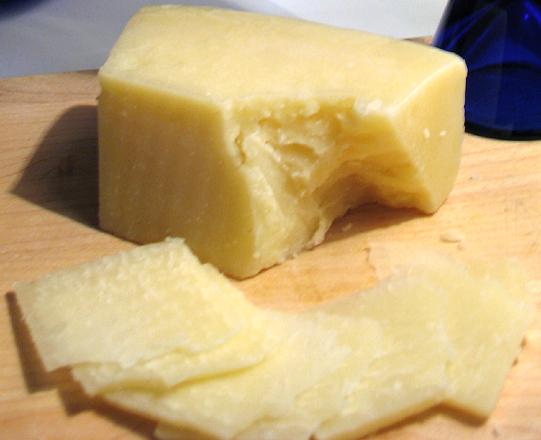 Clue #3
The most popular cheese in the area is Pecorino, a hard cheese made from whole sheep's milk between September and June when the grass is best for grazing.
Clue #4
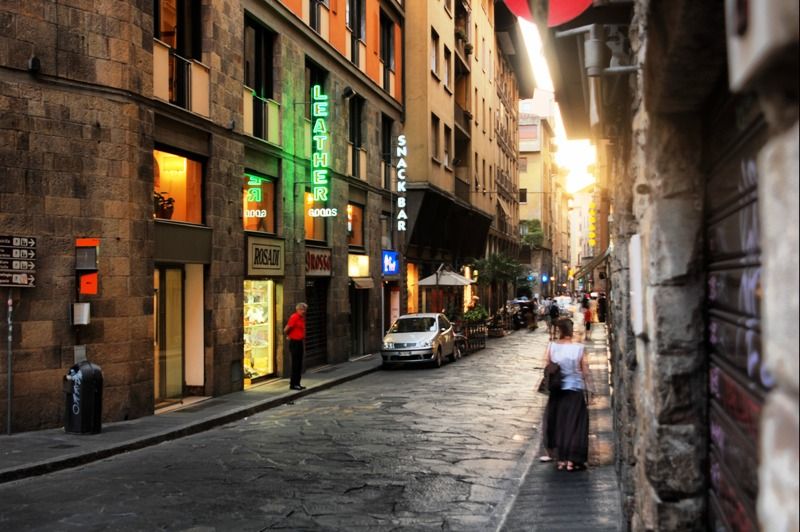 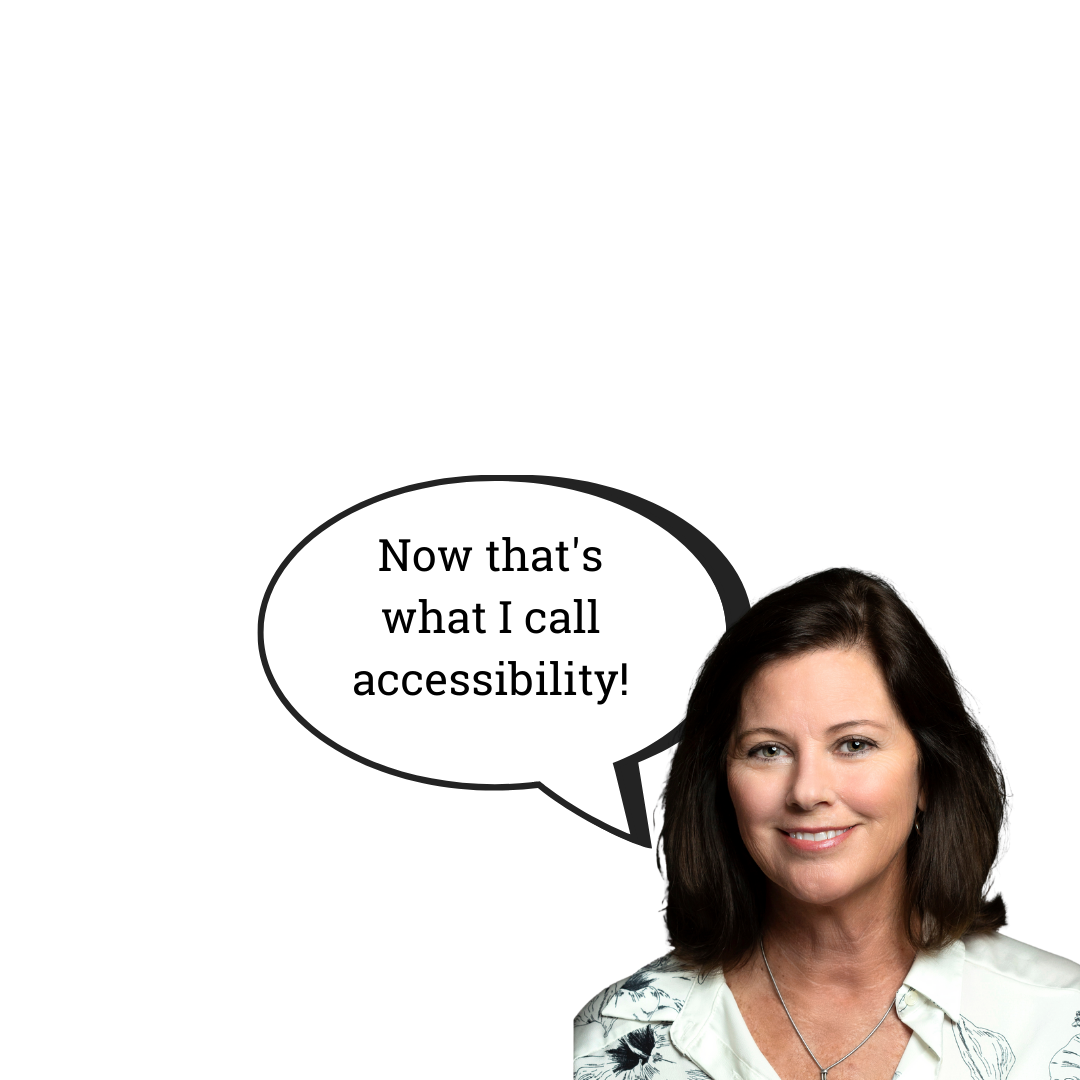 In 1339, this city was the first on the continent to pave all its streets and roads!
Final Clue!
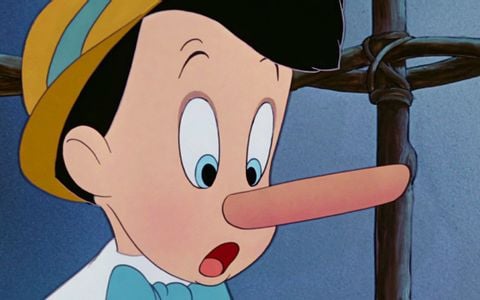 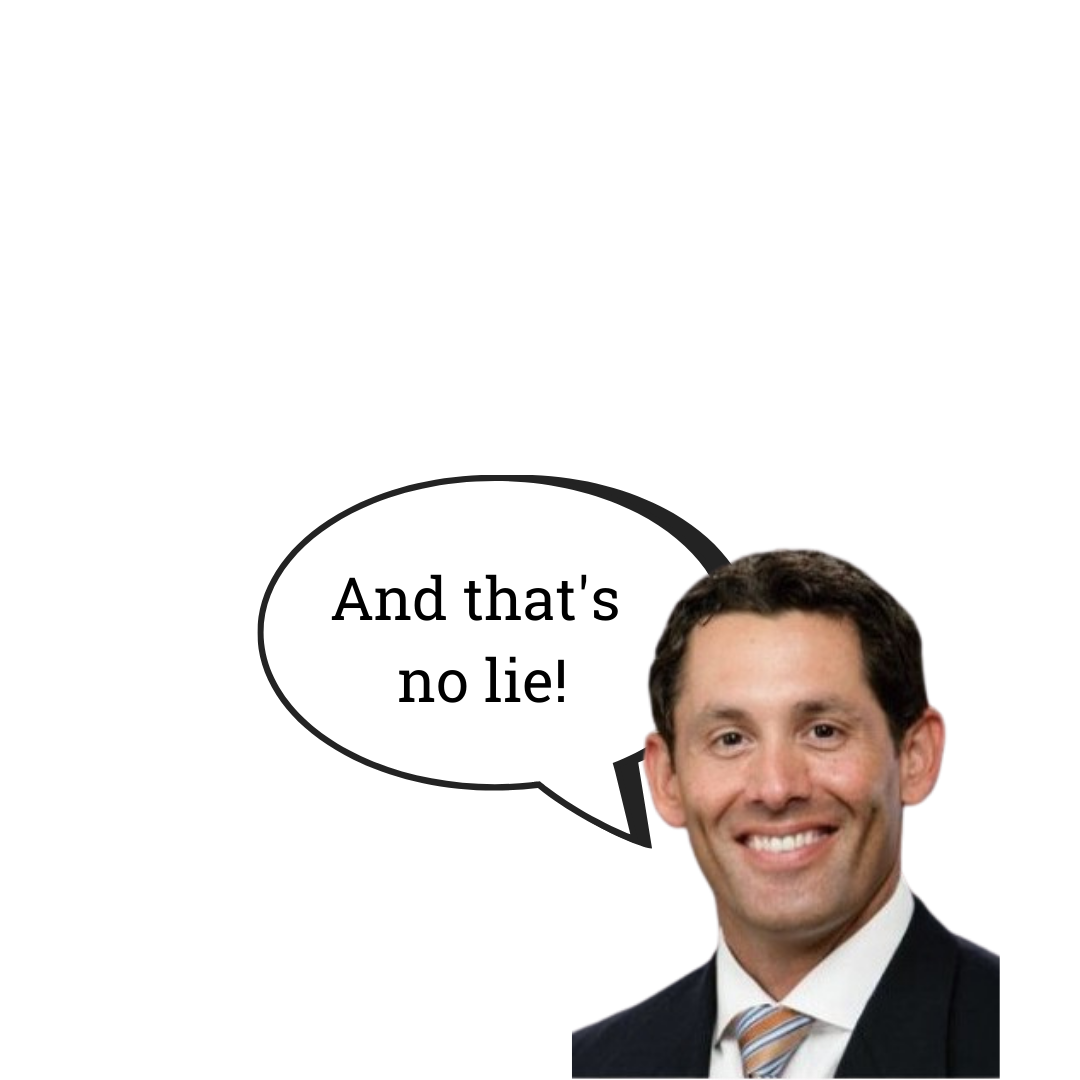 The author of Pinocchio is from this city
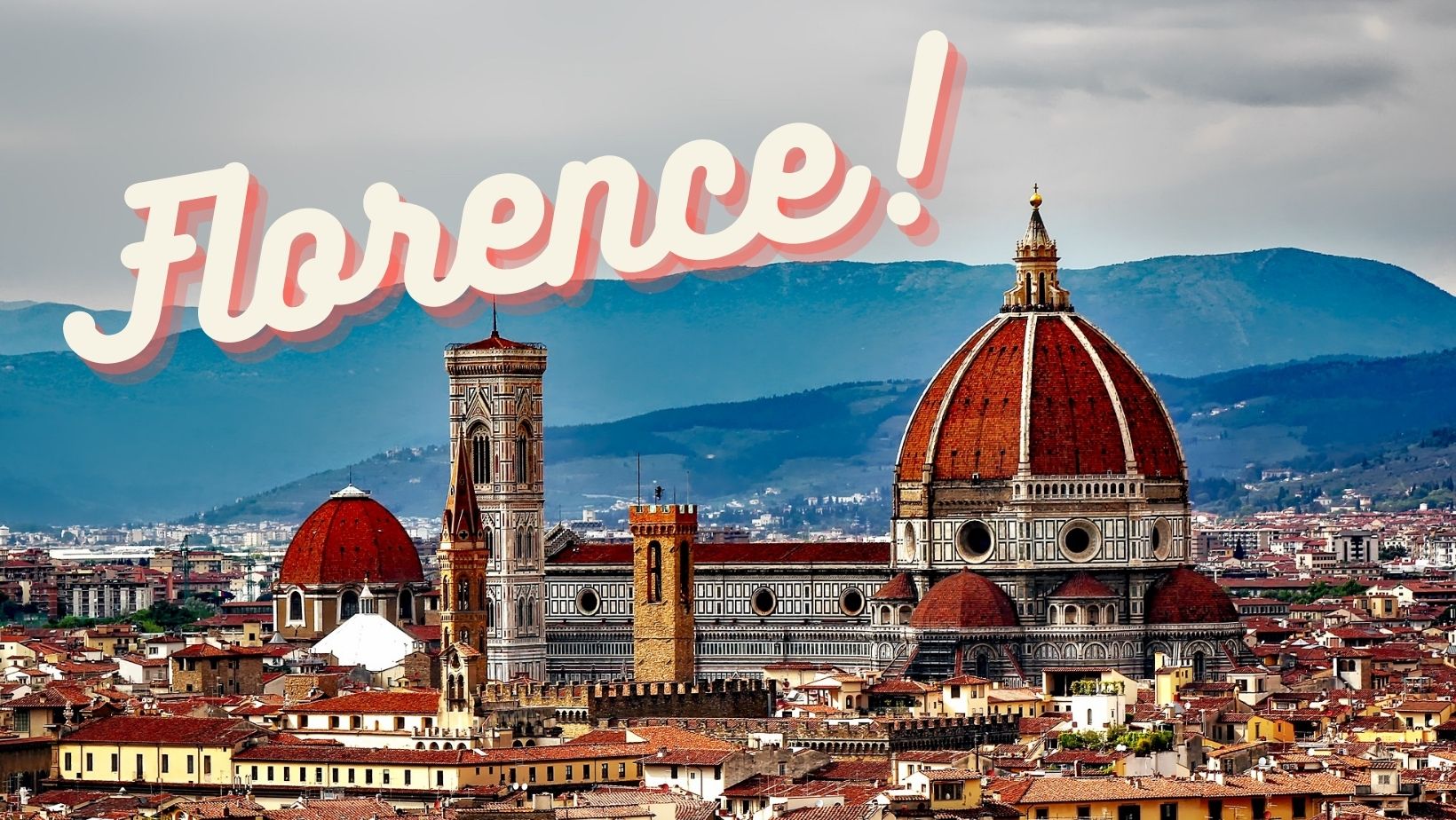 You’ve just visited:
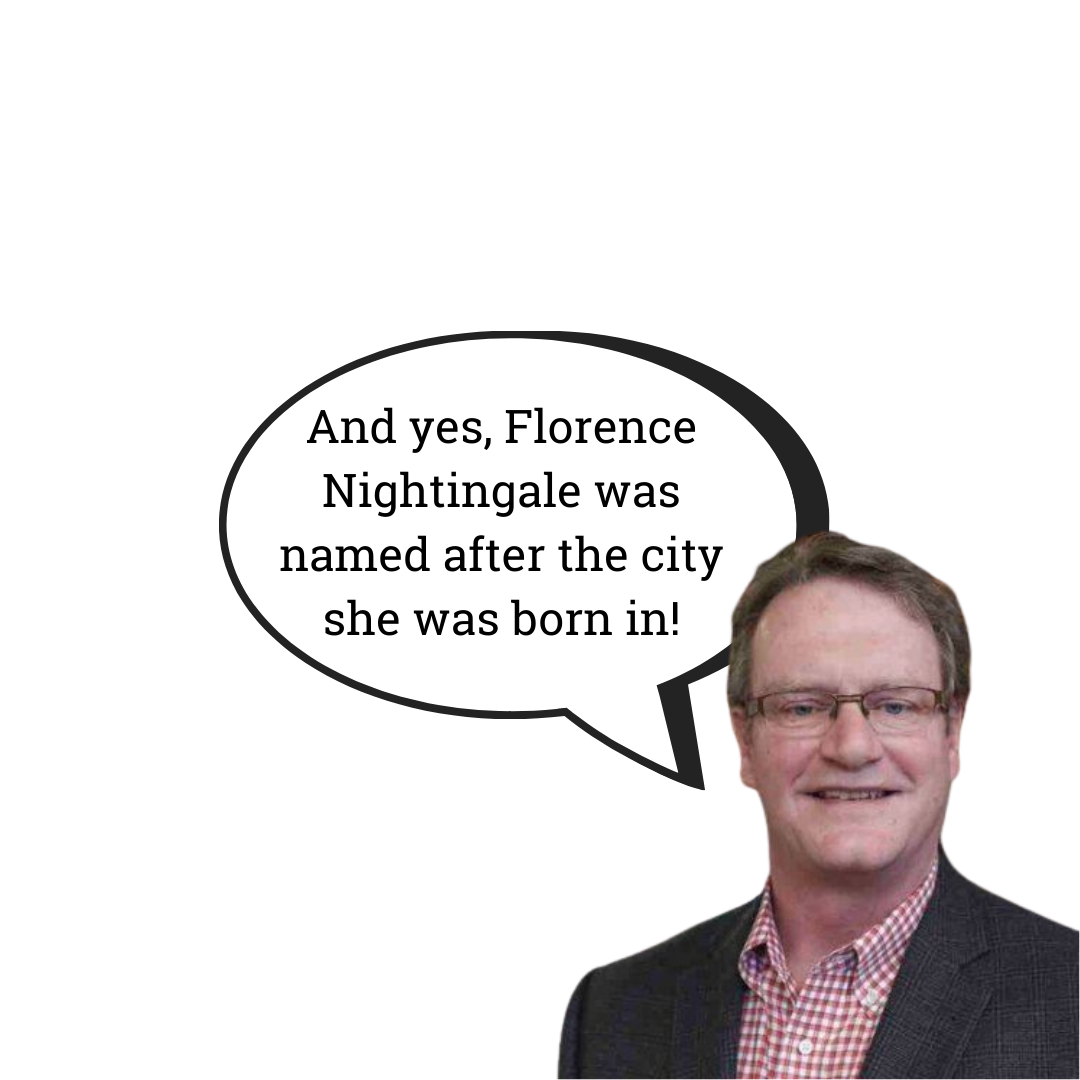 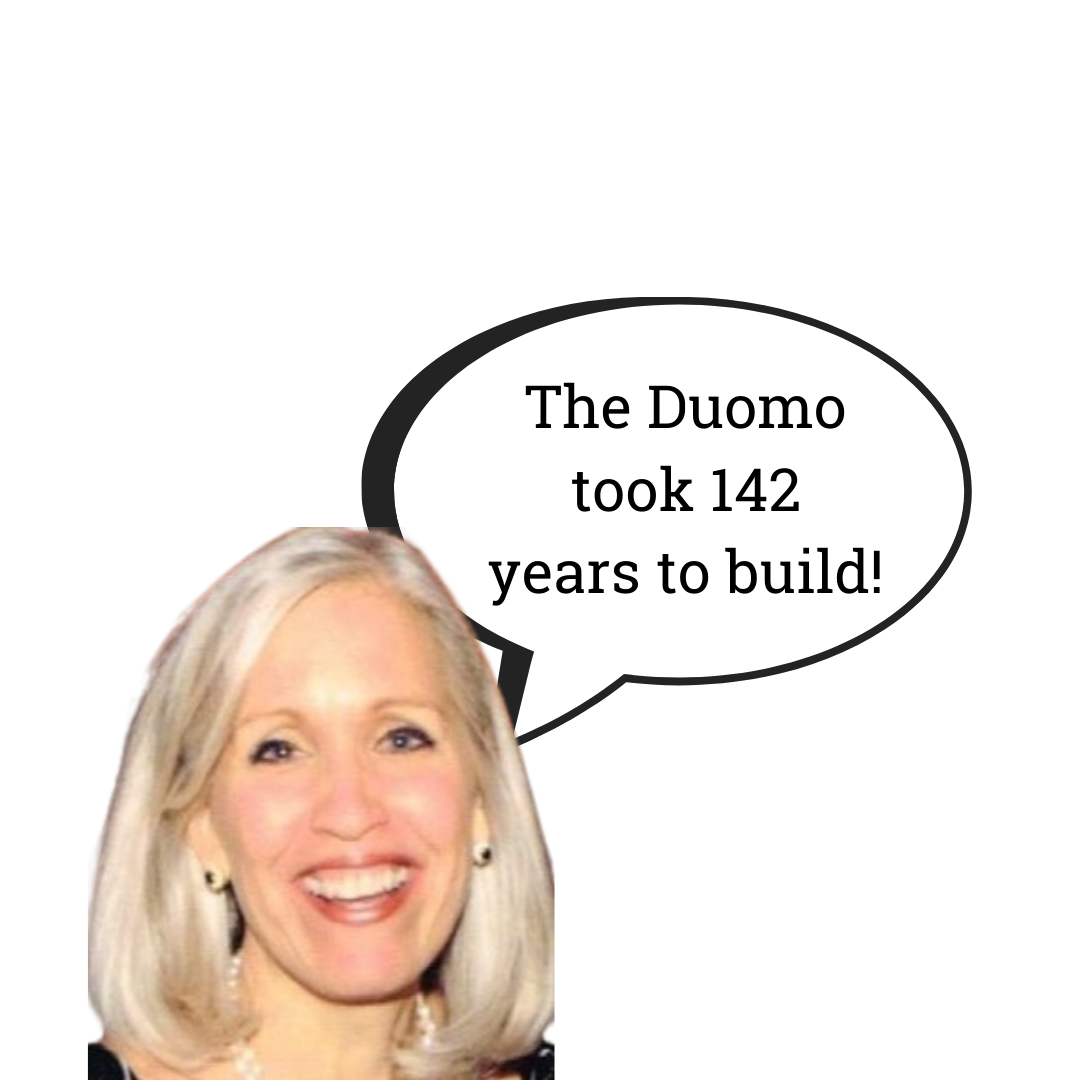 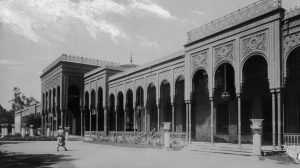 Location 5, Clue #1
This palace was built for Empress
Eugenie, wife of Napolean III.
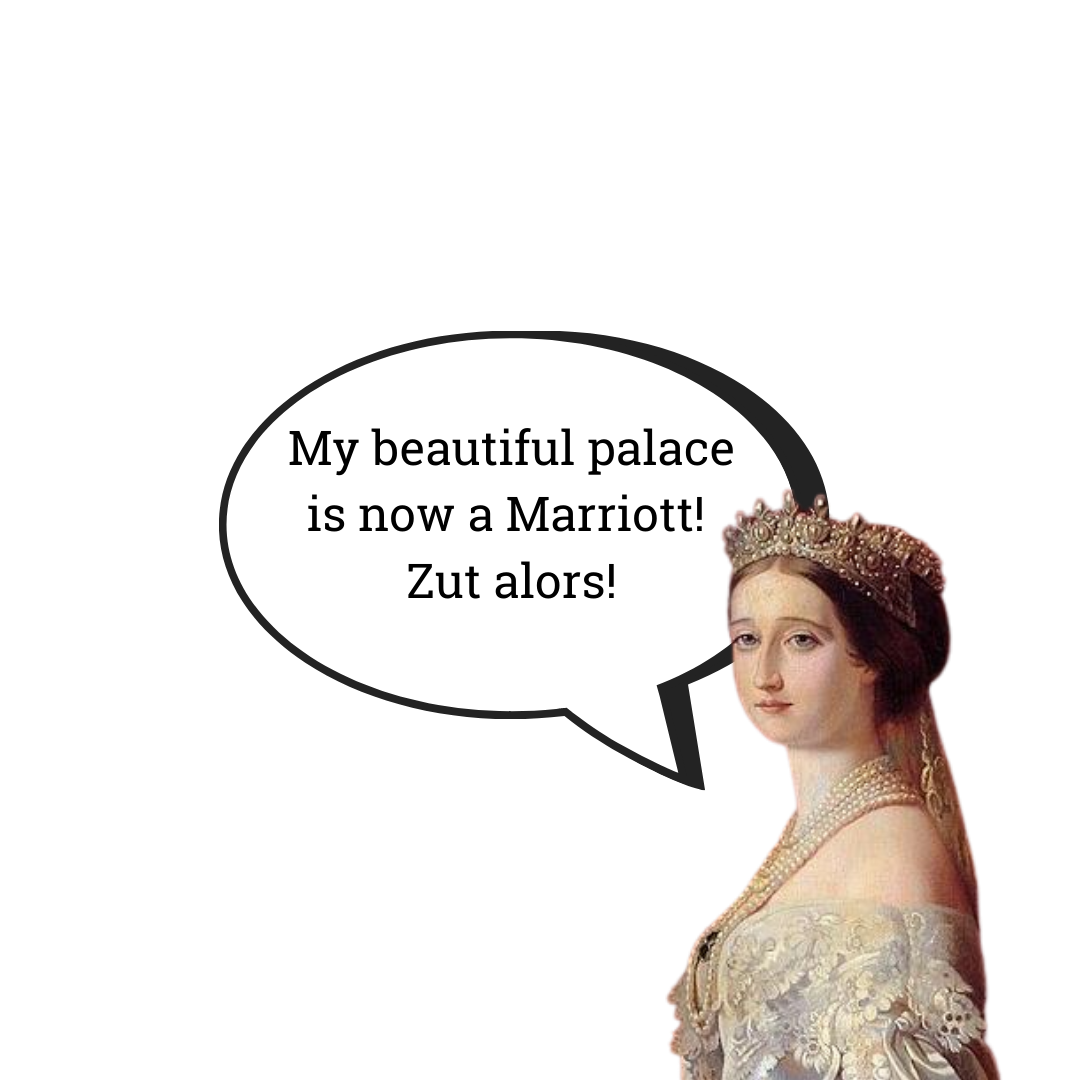 Clue #2
This city has two islands within city limits!
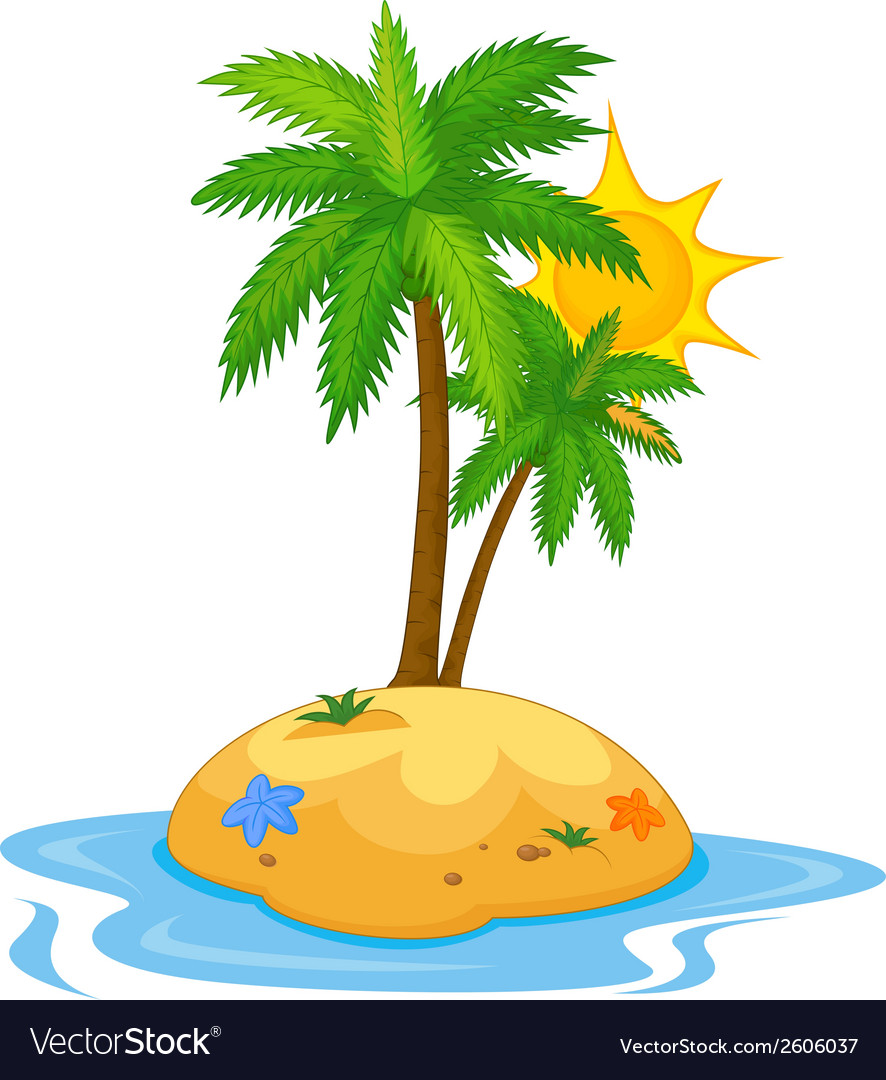 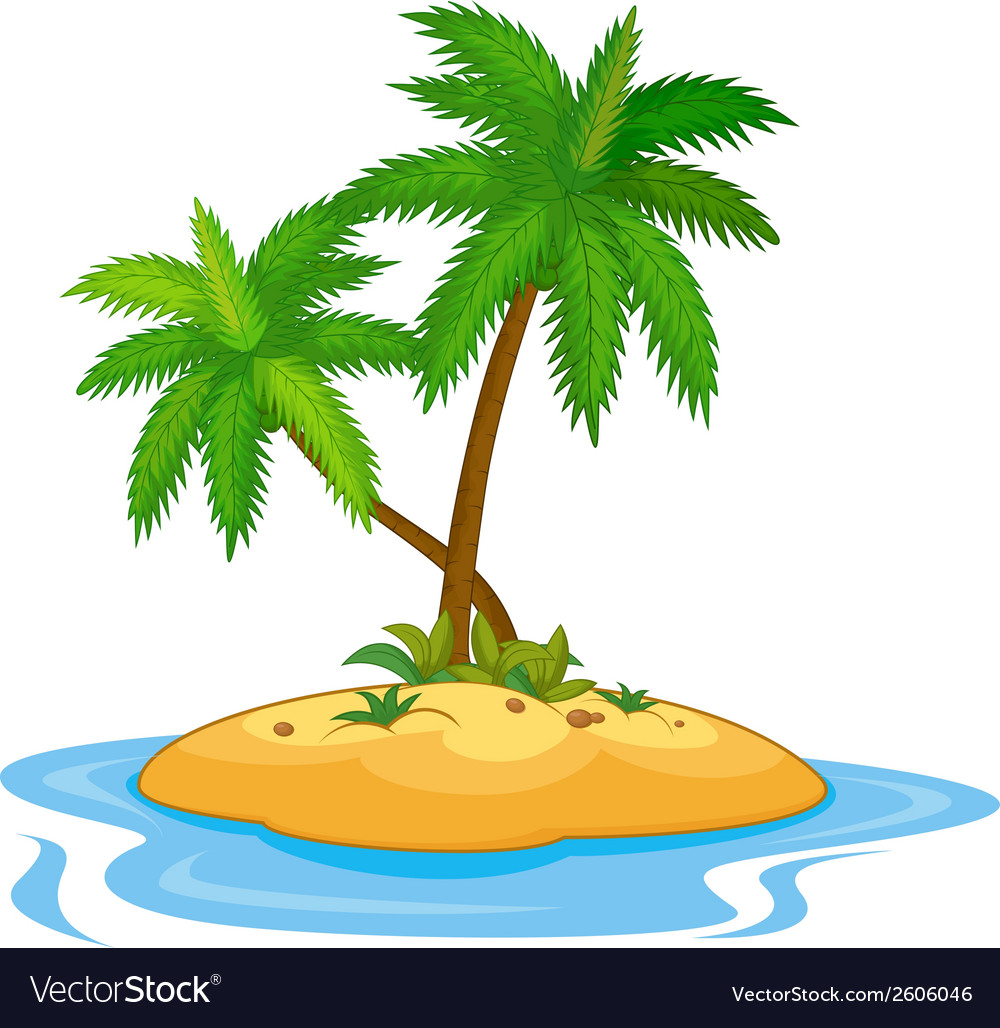 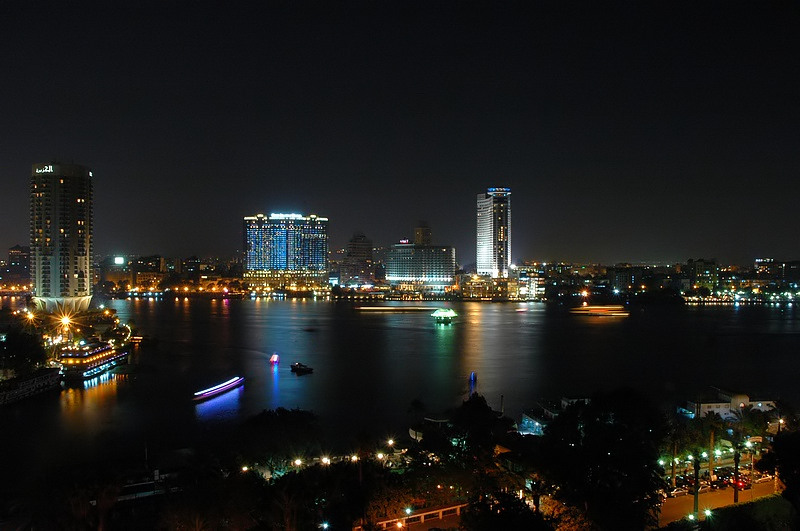 Clue #3
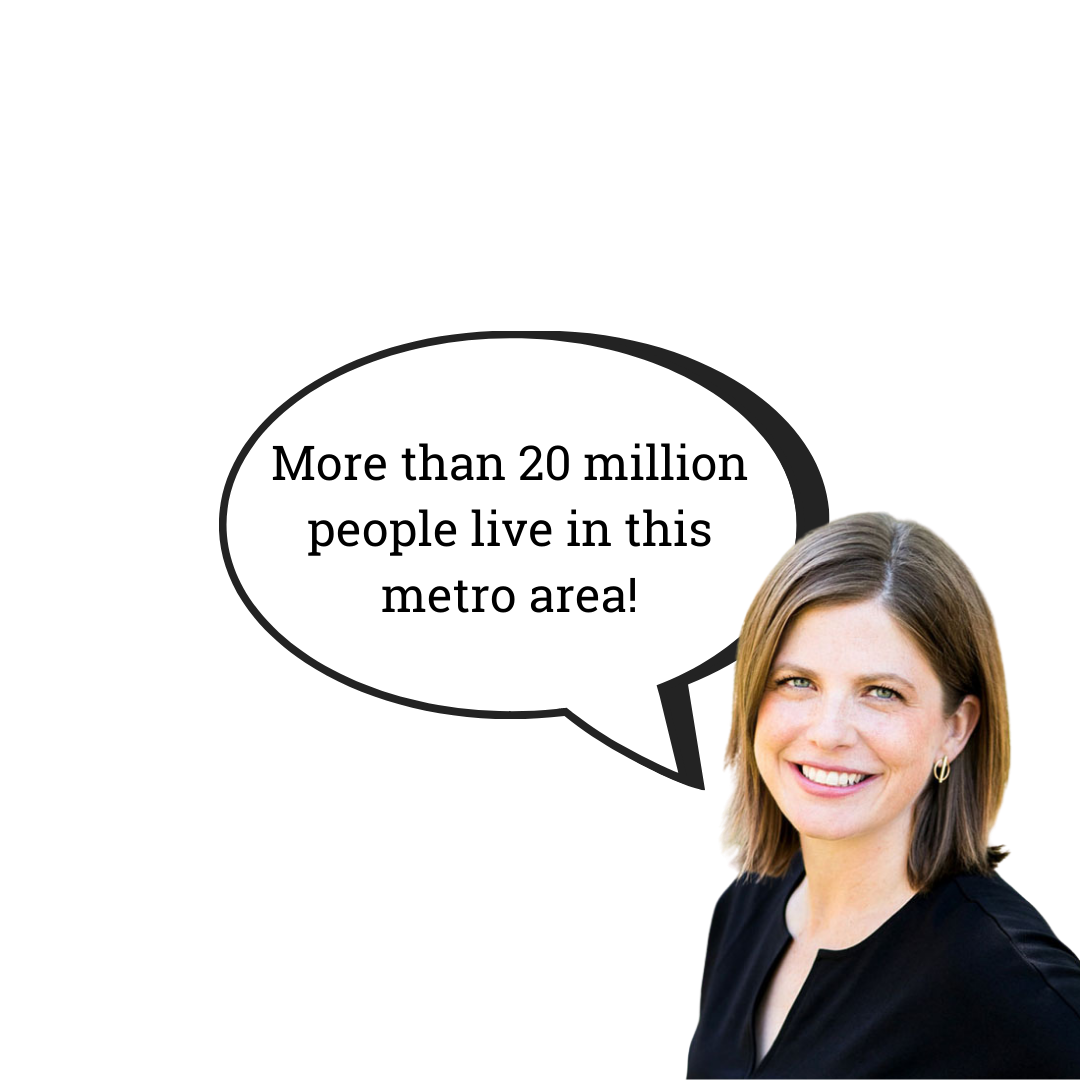 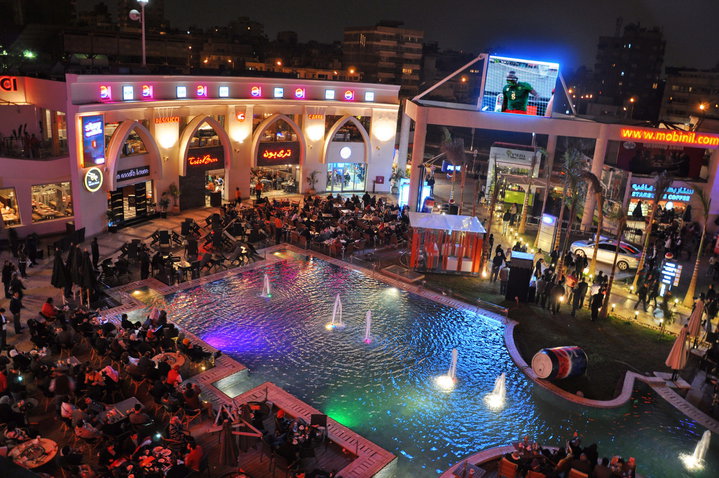 This city hosts the world’s largest food court! 
The giant eatery features 25 cafes and restaurants and space for more than 4,000 diners.
Clue #4
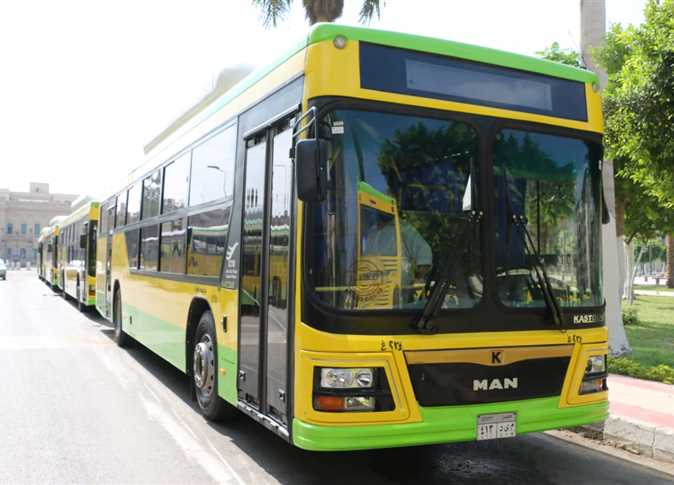 Final Clue!
Those over 70 years of age enjoy free public transportation – including railway, buses, and metro - not just in this city, but throughout the entire country!
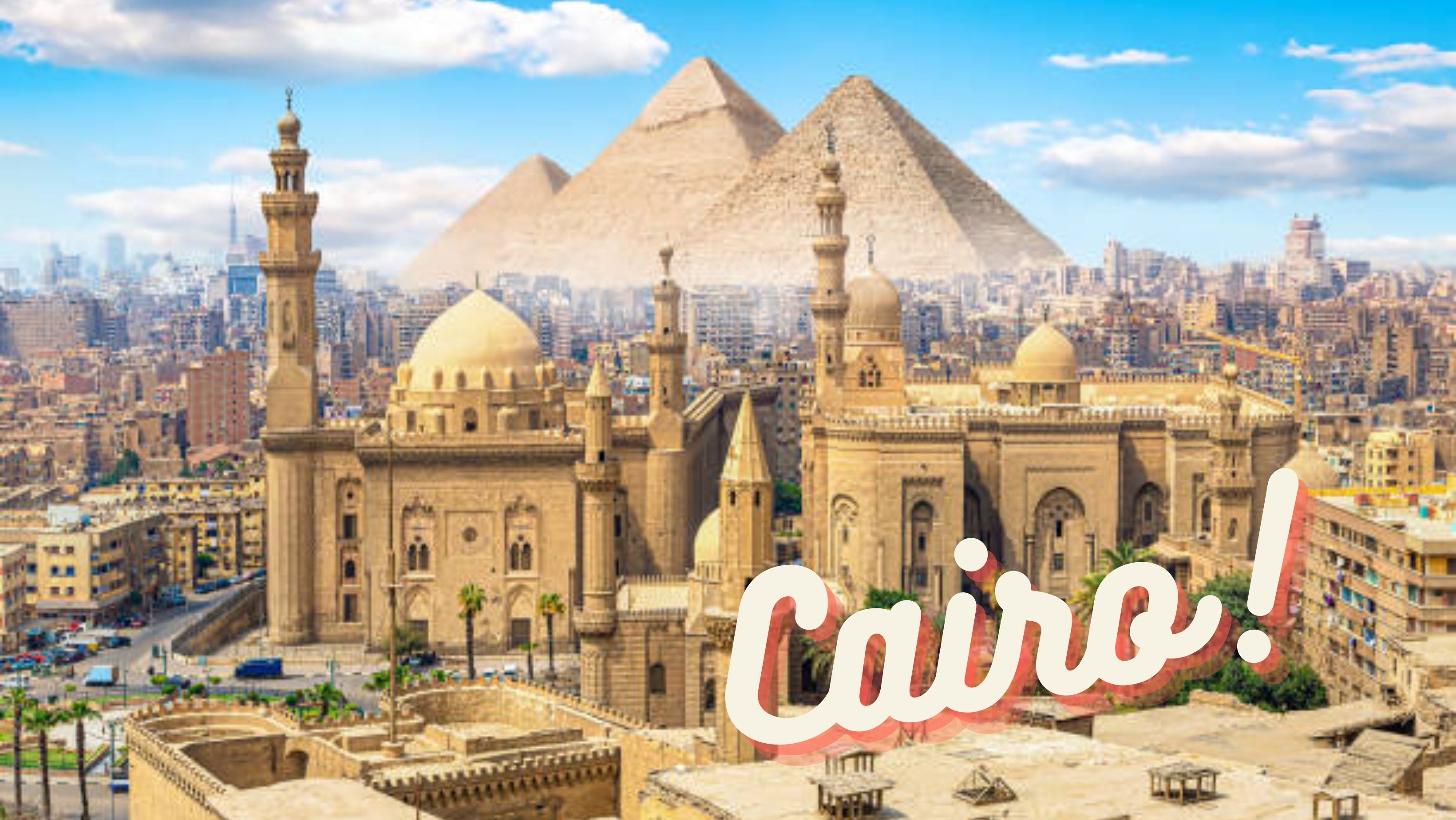 You’ve just visited:
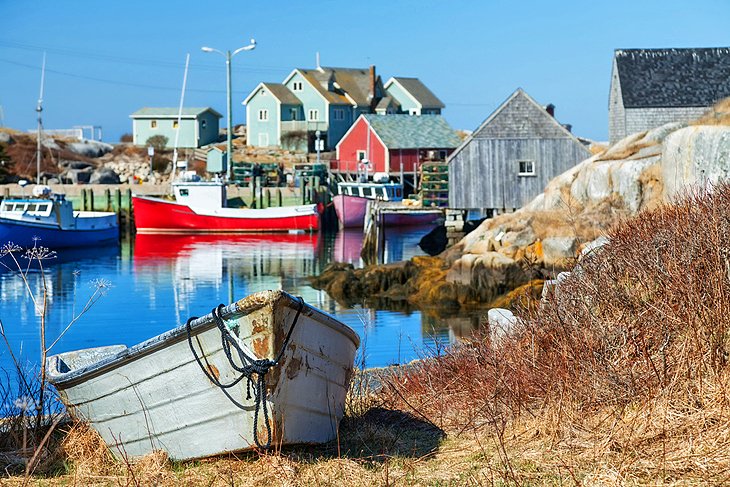 Location 6, Clue #1
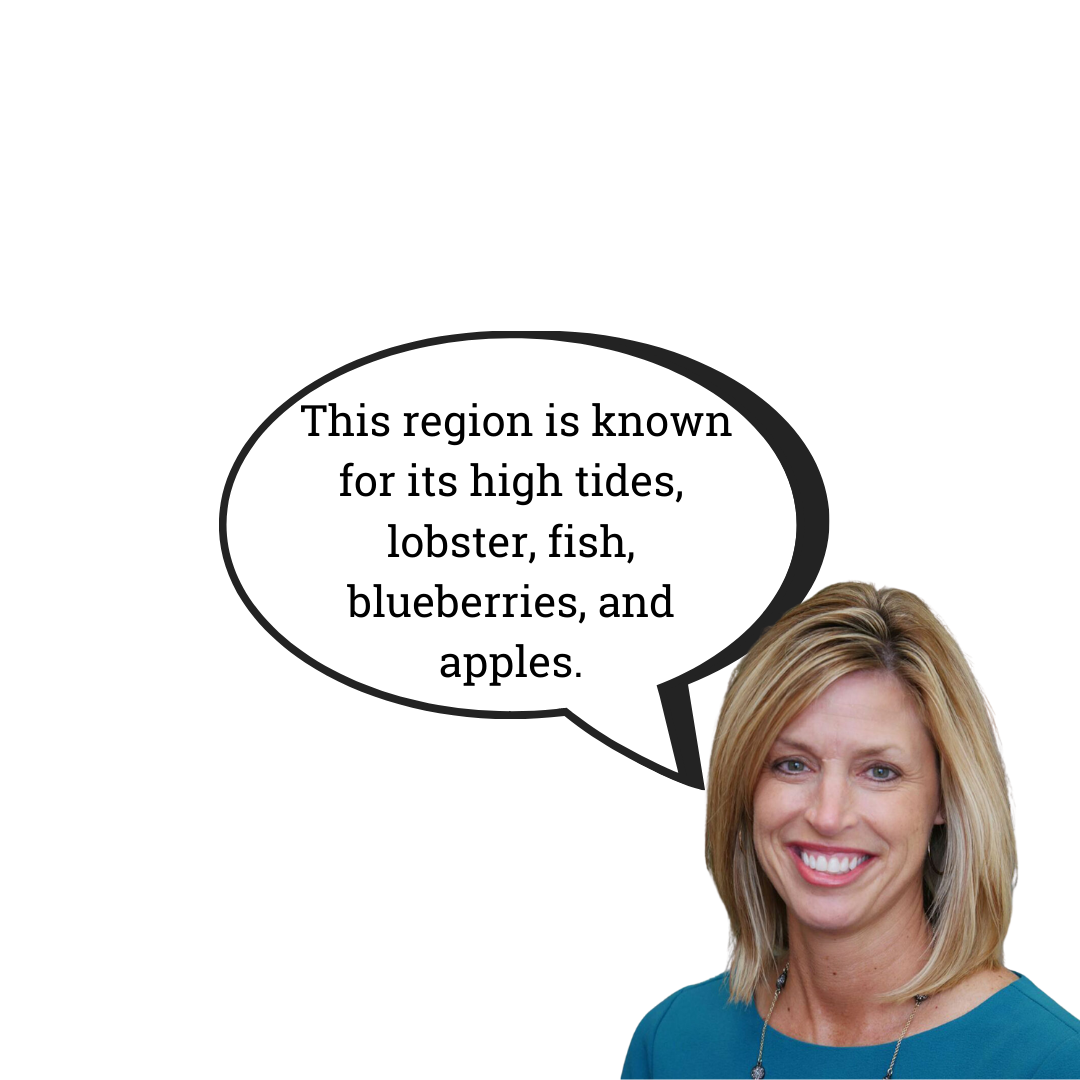 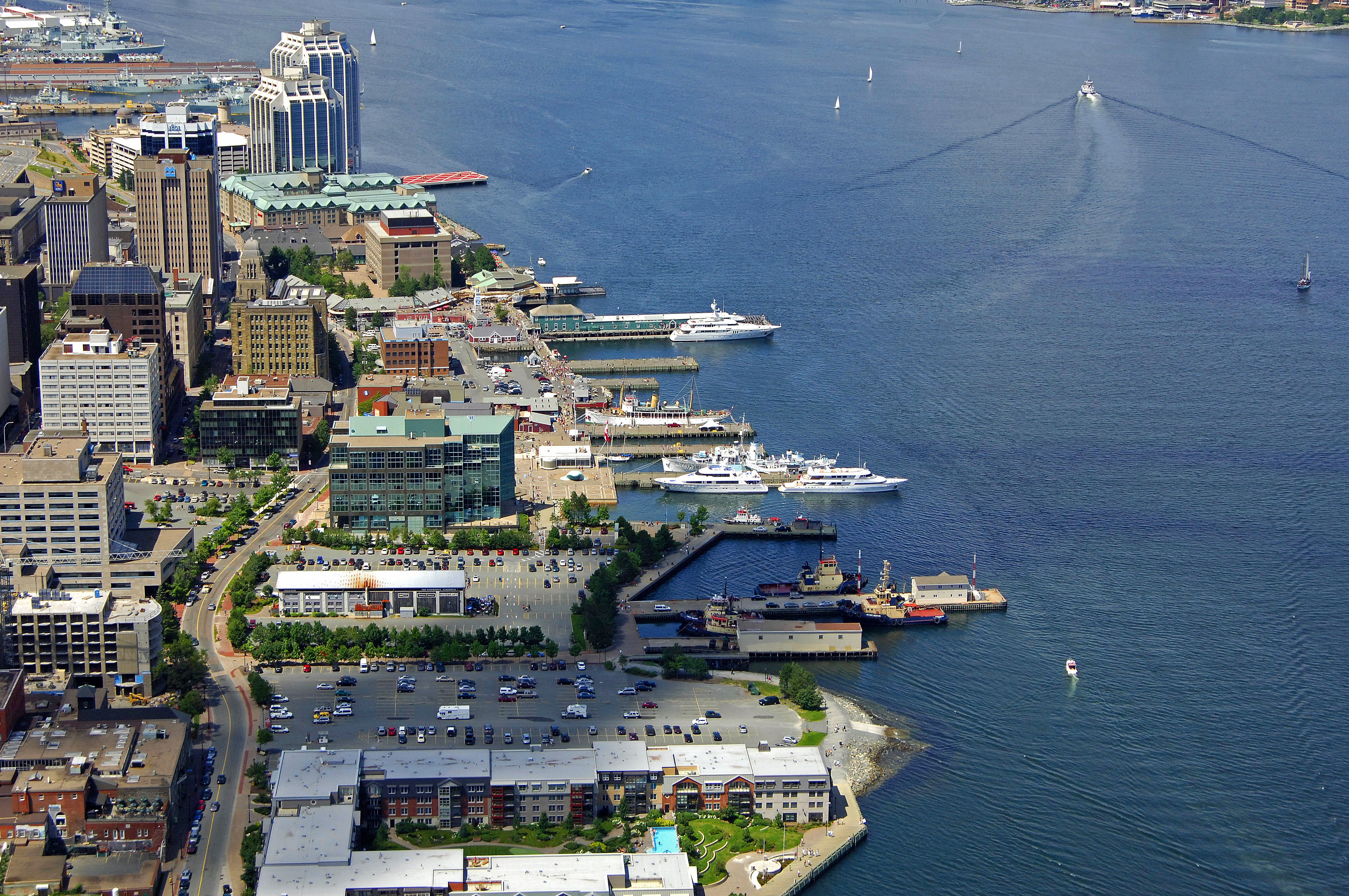 Clue #2
This city owes its existence largely to its location on one of the largest and deepest ice-free natural harbors in the world.
Clue #3
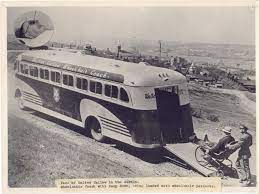 Walter Callow invented accessibility buses here, for veterans returning from WW2 and others in wheelchairs. Callow, a veteran, designed and managed the bus while he himself was blind and quadriplegic.
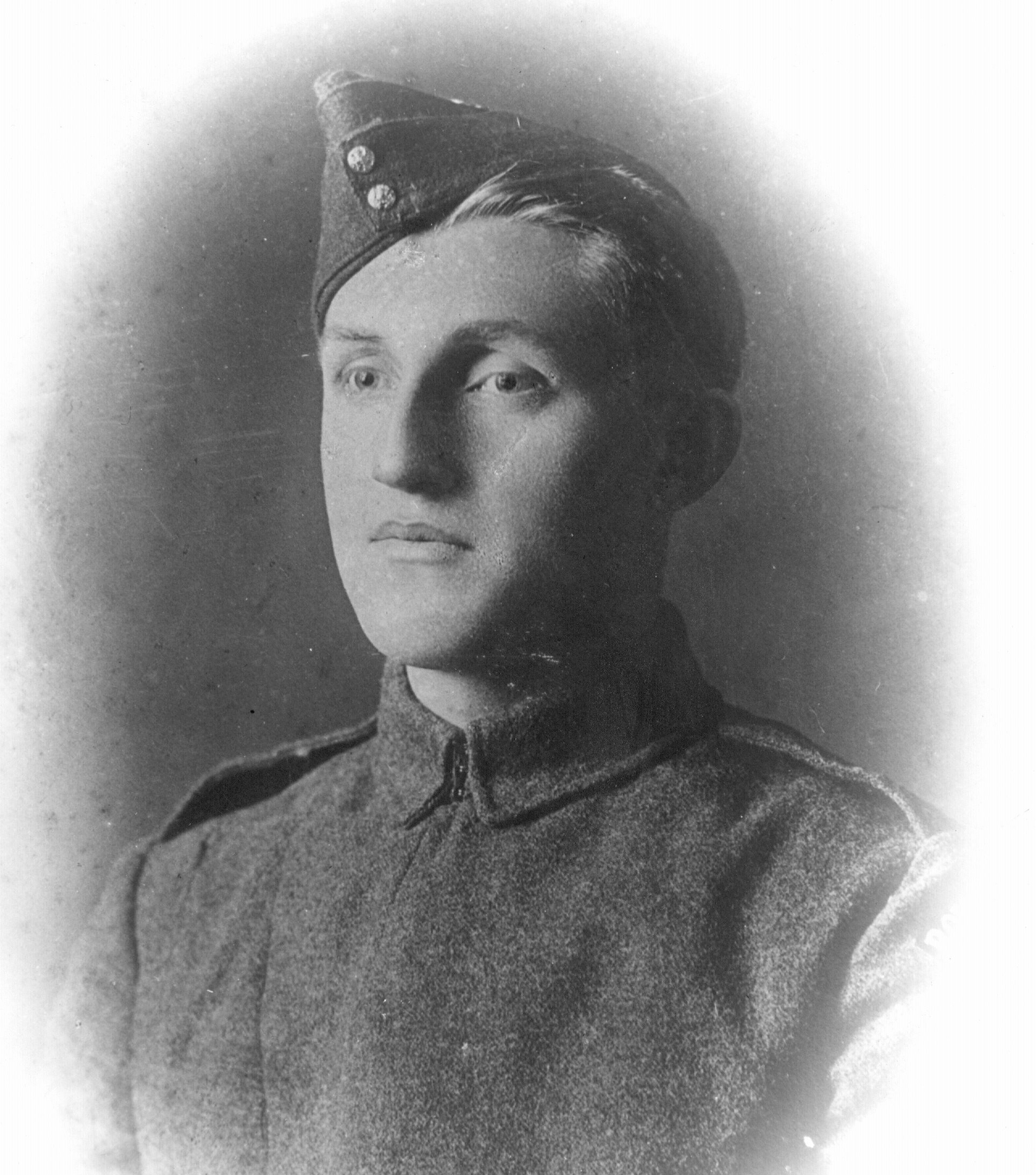 Walter Callow
Clue #4
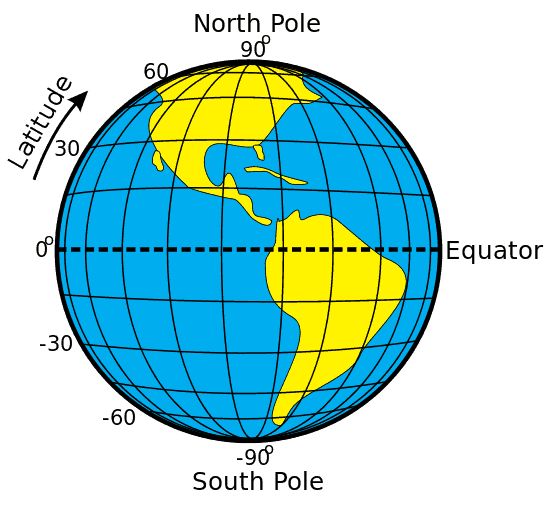 This city is located almost exactly halfway between the equator and North Pole!
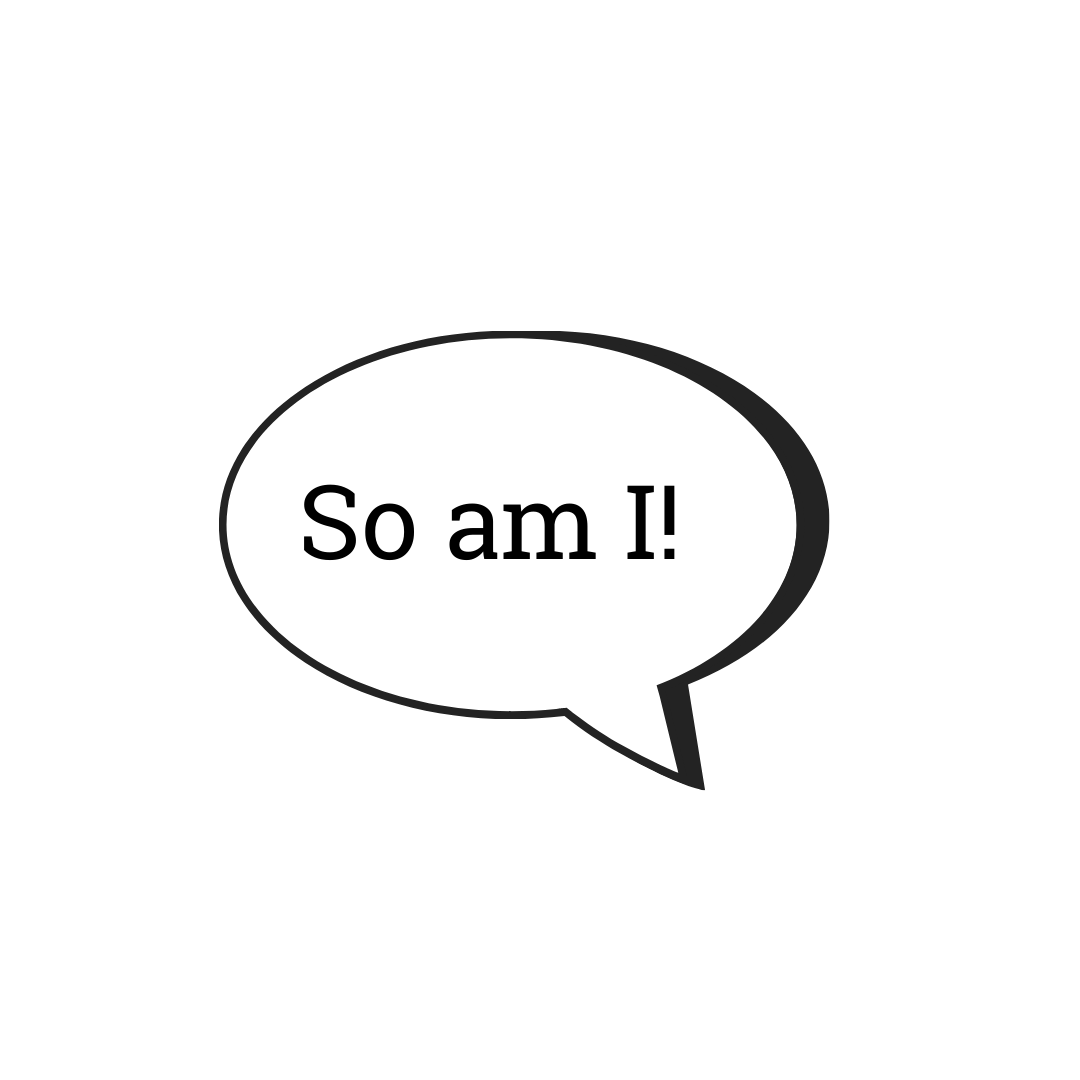 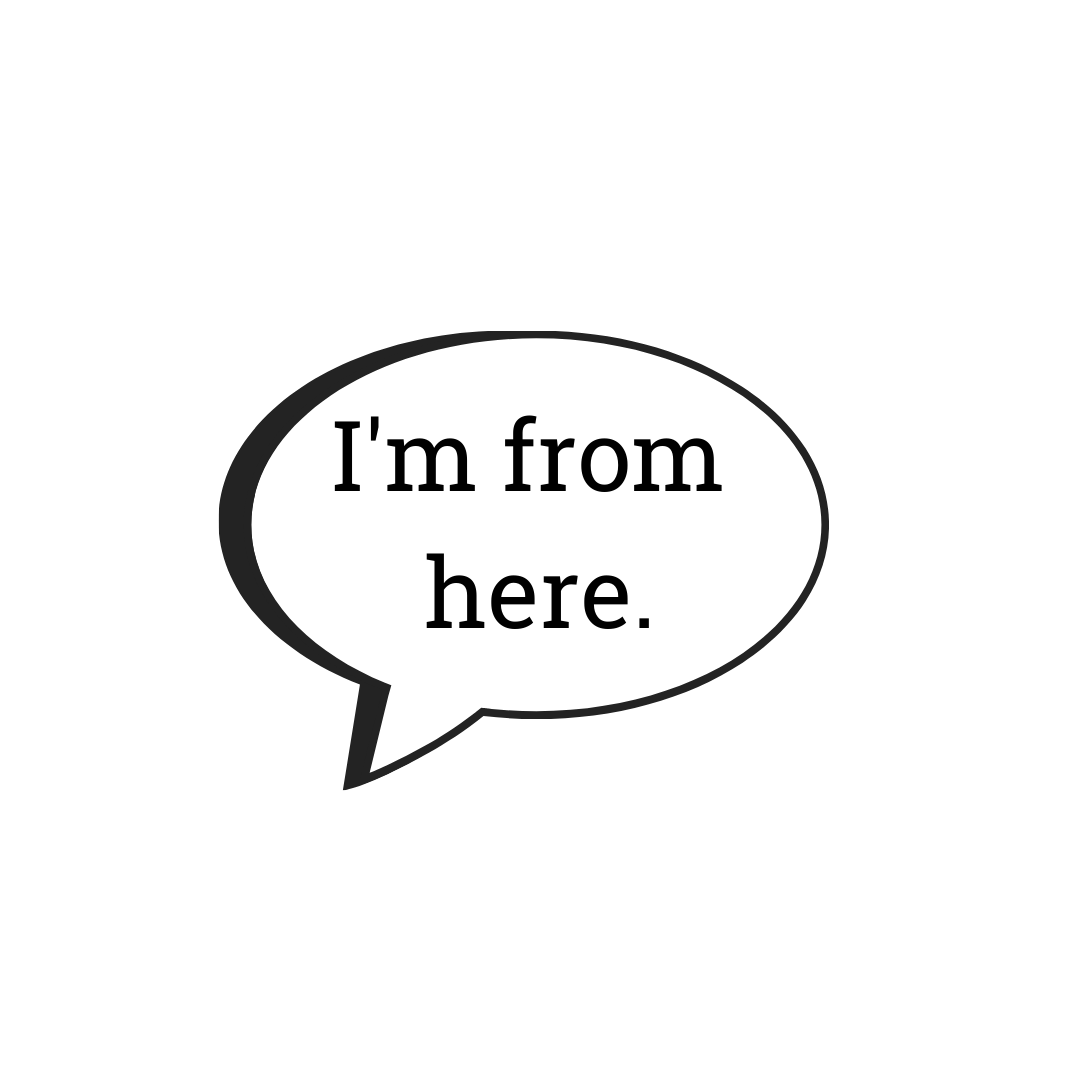 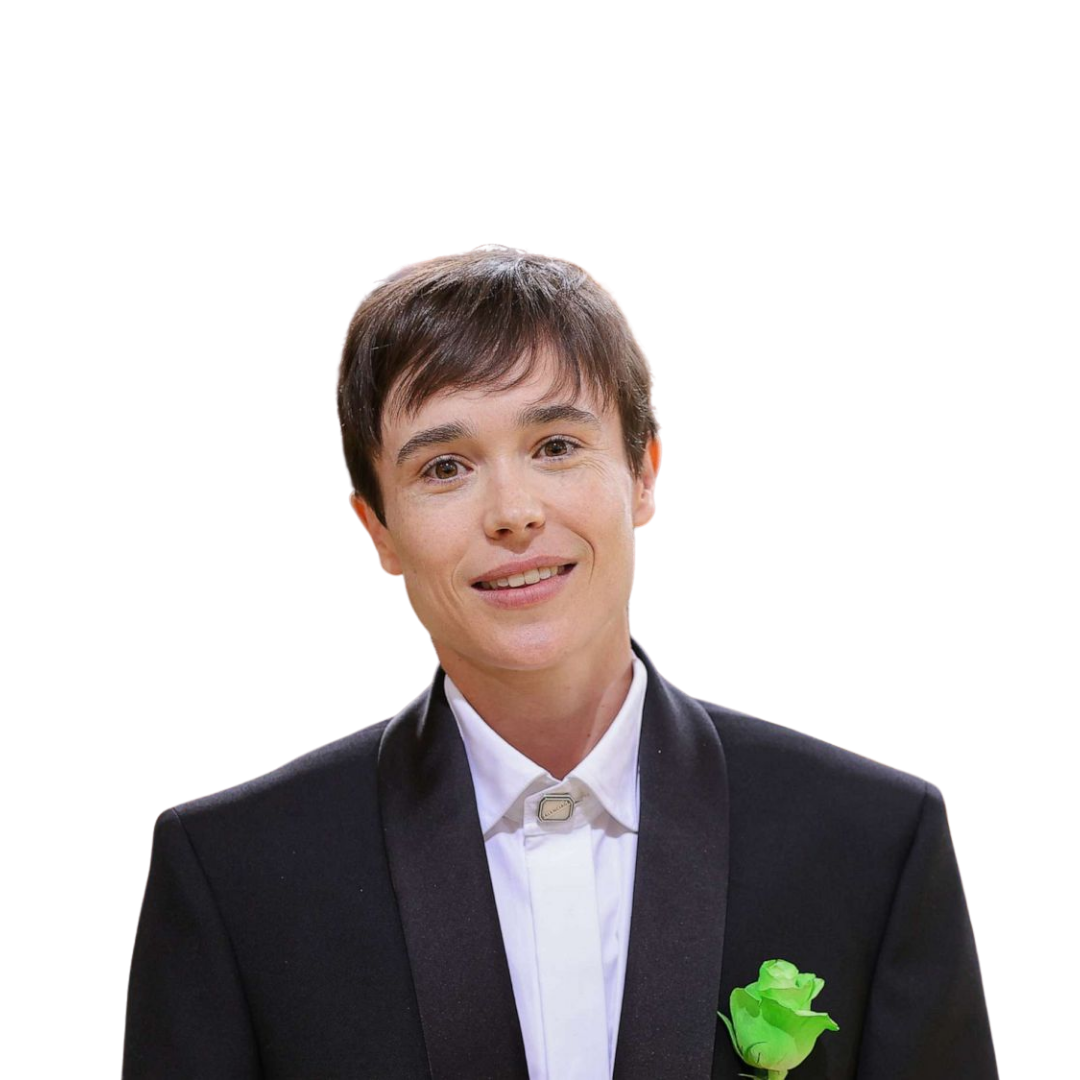 Final Clue!
Actor Elliot Page
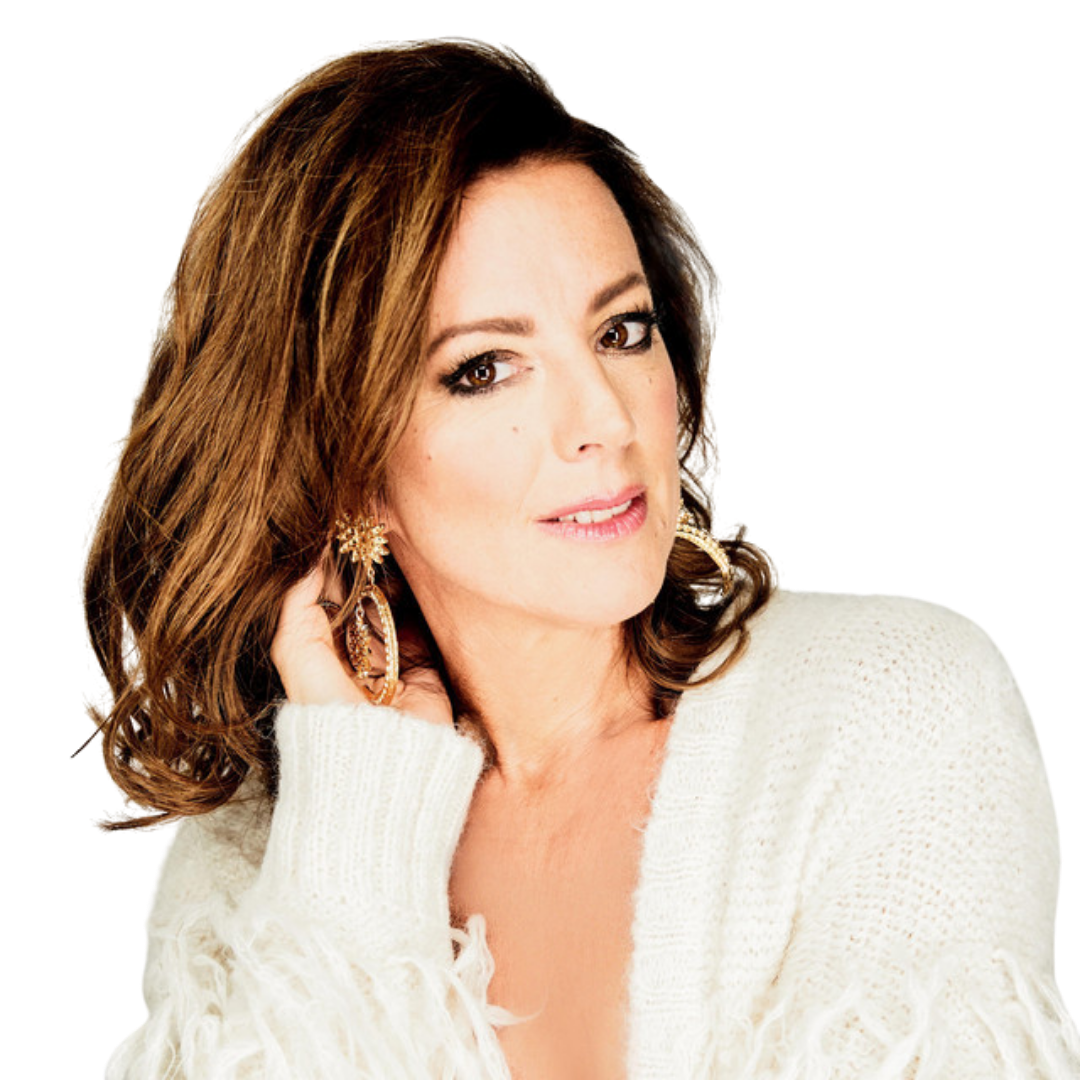 Singer-Songwriter 
Sarah McLachlan
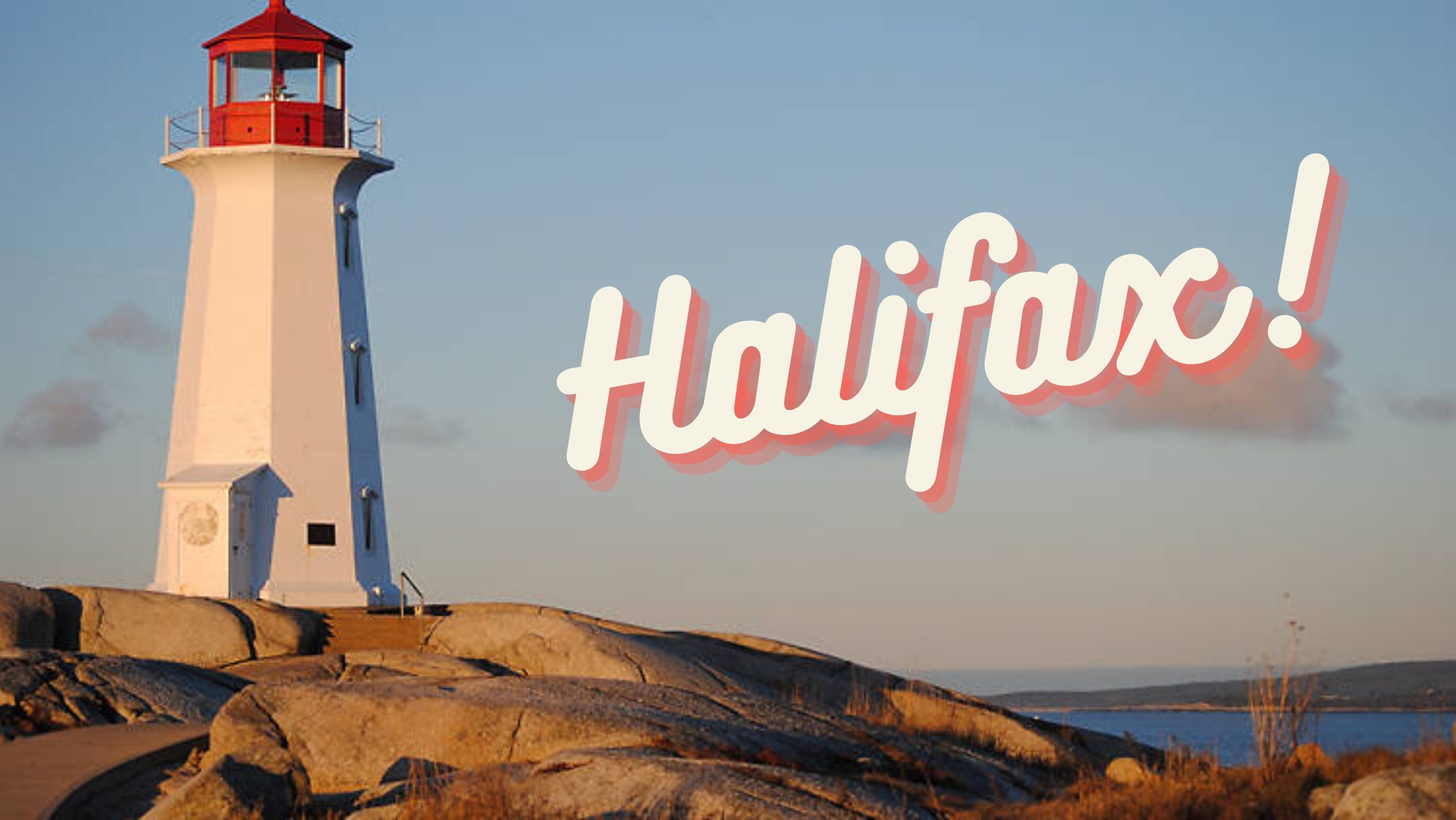 You’ve just visited:
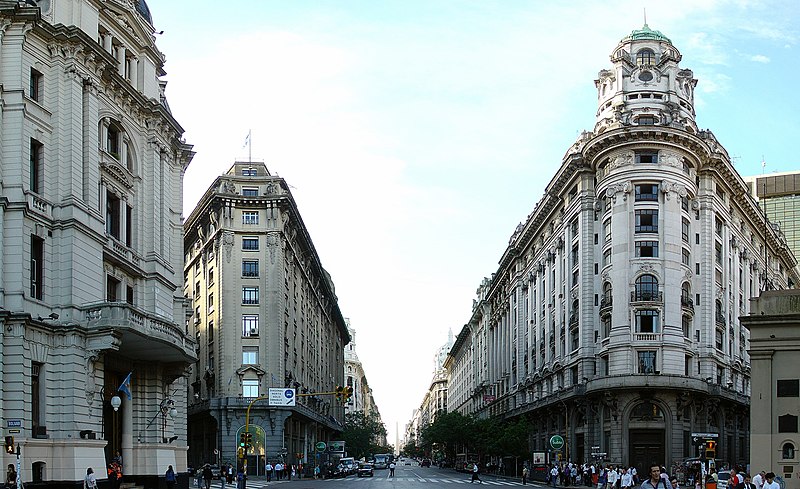 Location 7, Clue #1
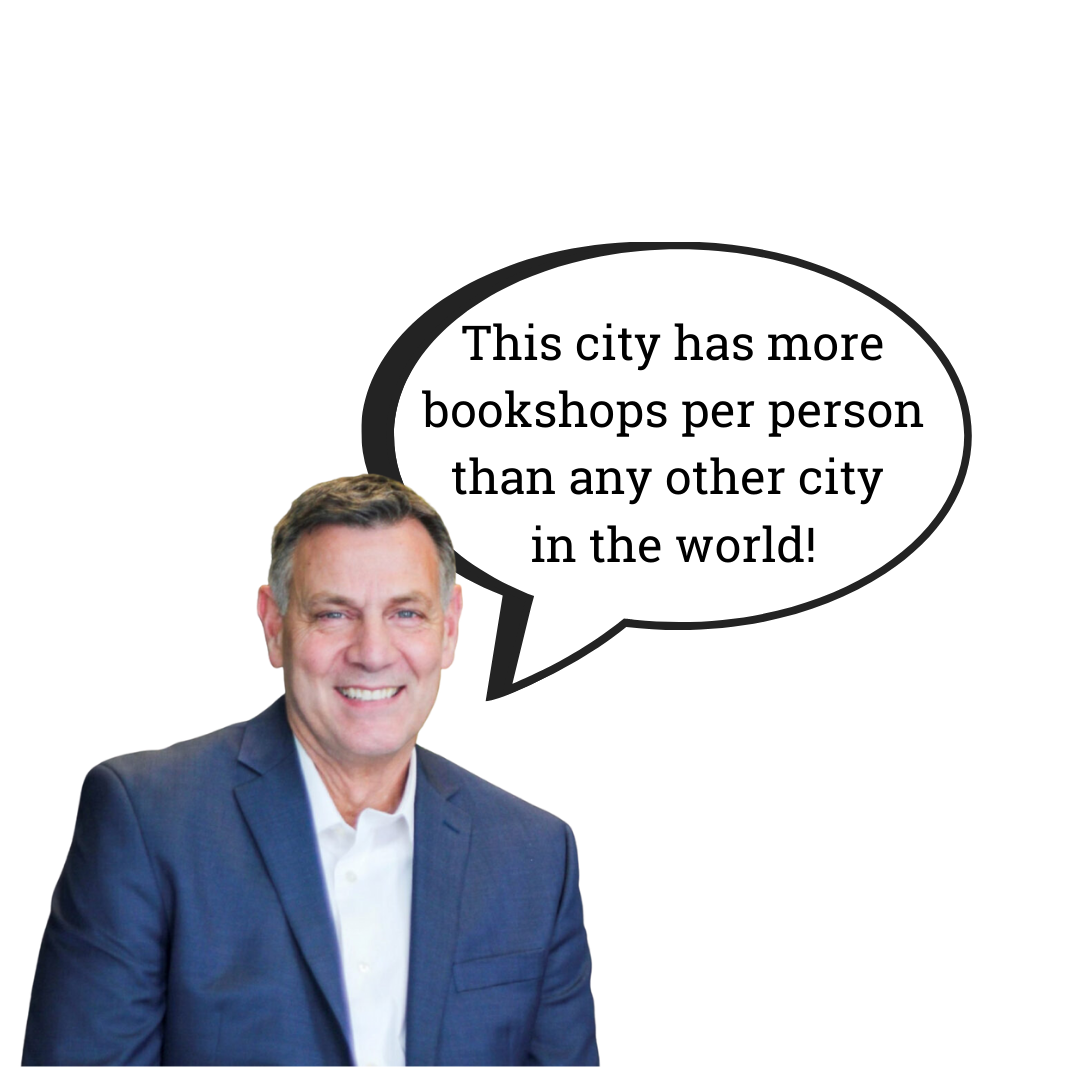 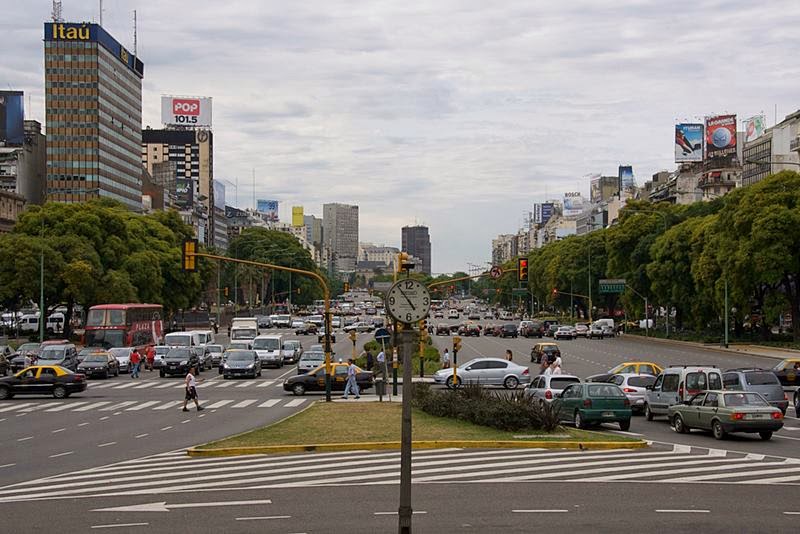 Clue #2
This city is home to the   W   I   D   E   S   T
street in the world!
Clue #3
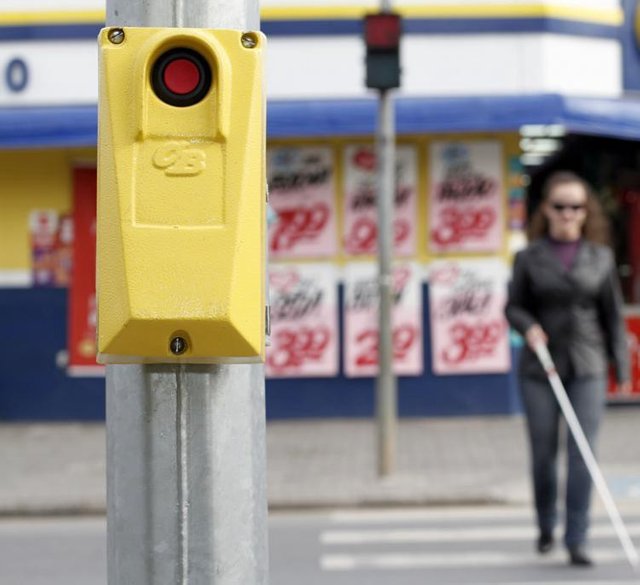 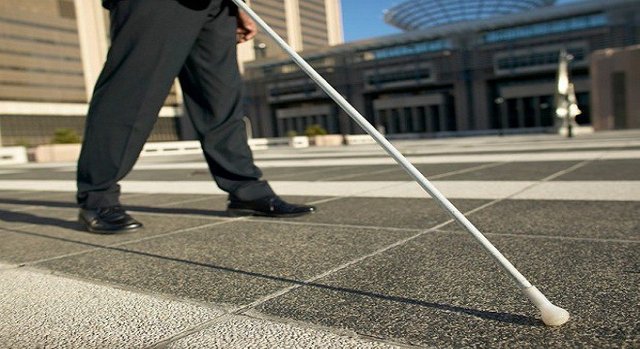 Two important accessibility tools were invented in this city. Traffic lights for the blind produce sounds at different speeds to indicate when it is (or isn’t) safe to cross the street. Canes for the blind are both a tool and symbol to alert others that the user may need help.
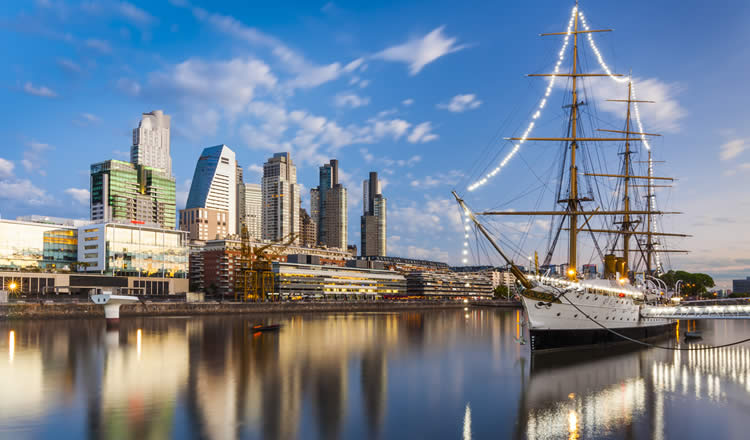 Clue #4
This city’s port is the largest on the continent!!
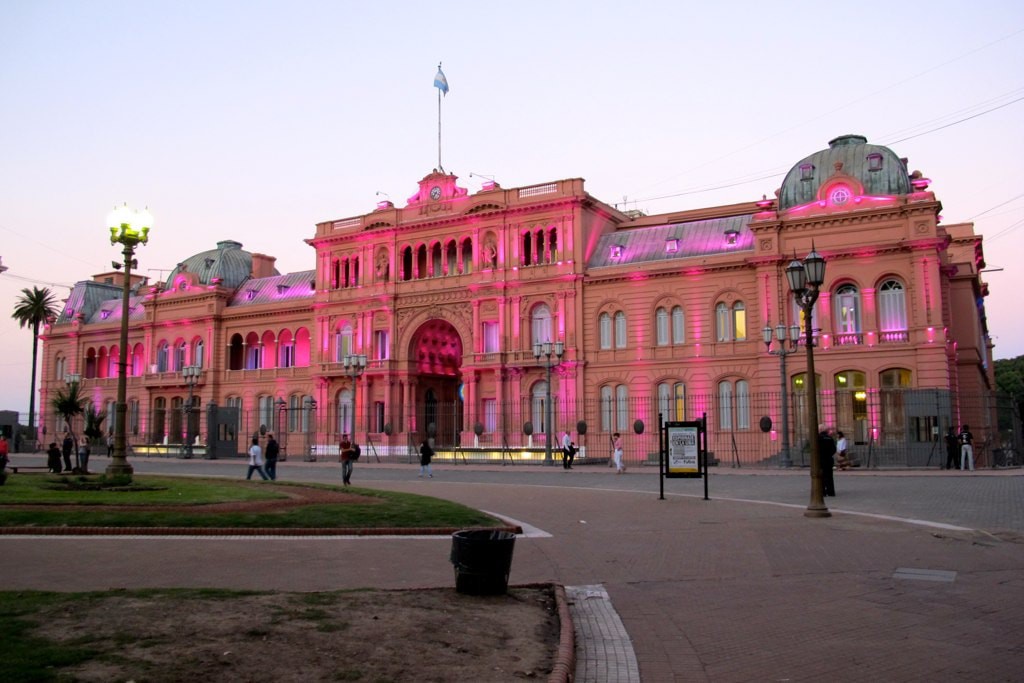 Final Clue!
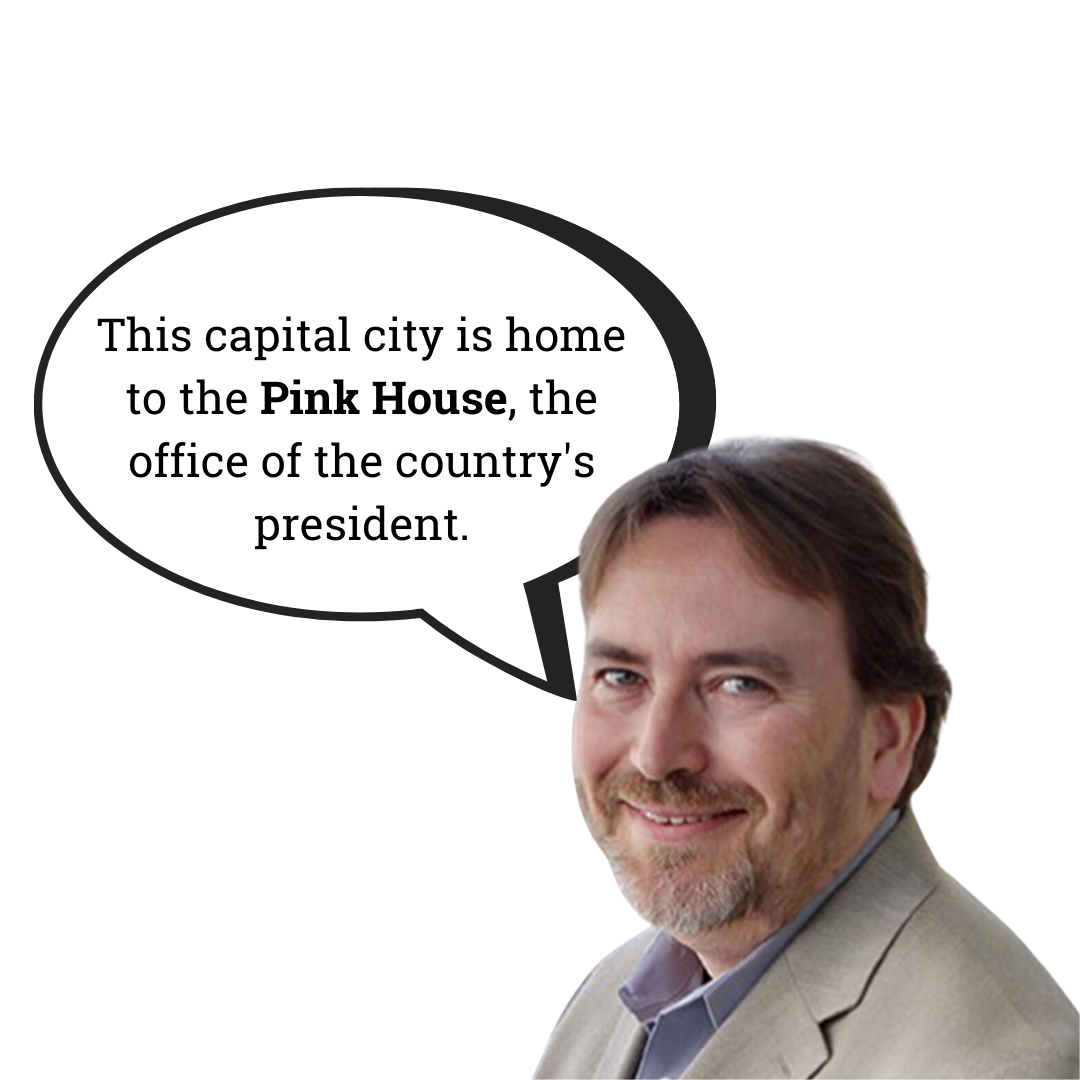 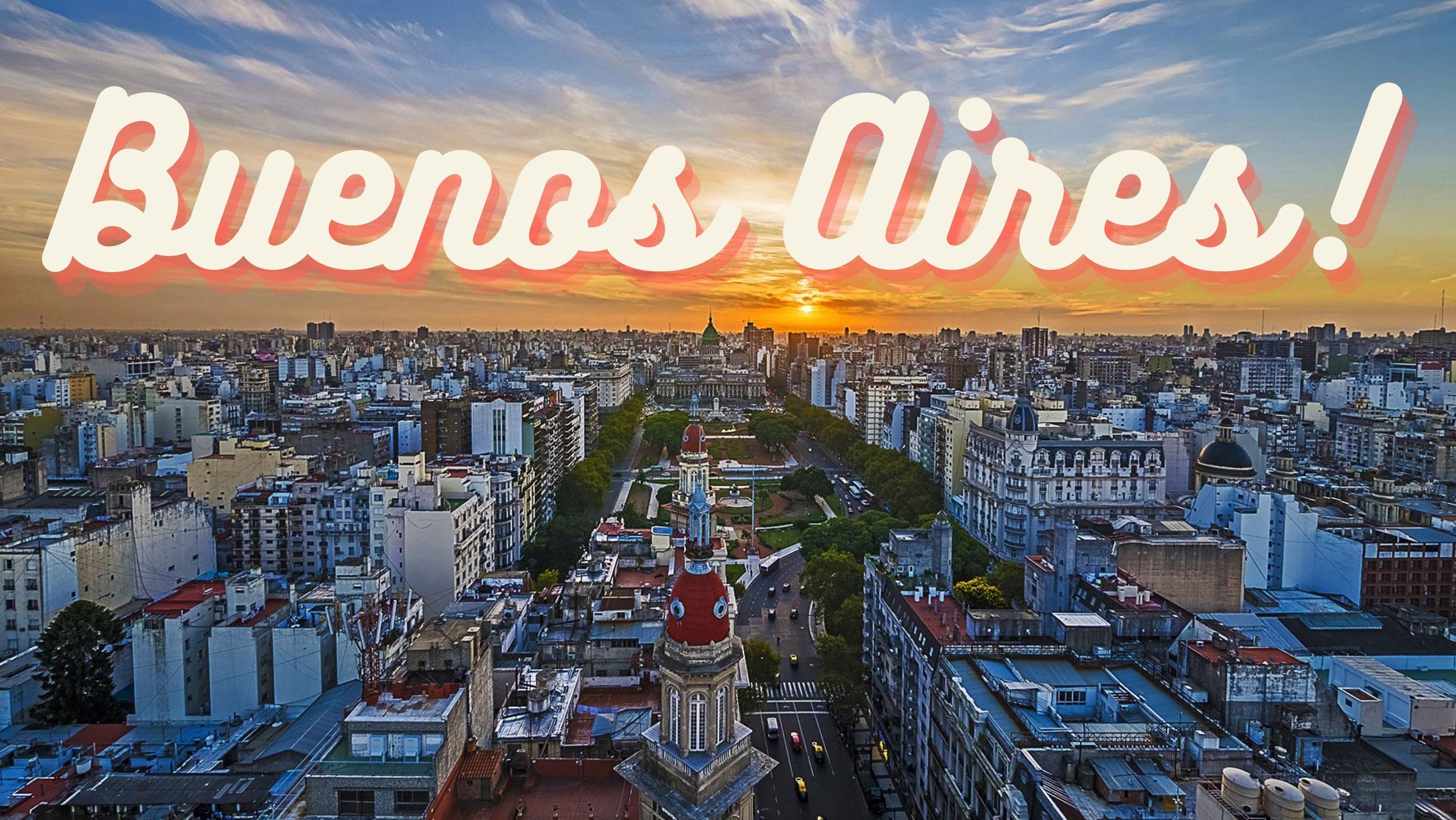 You’ve just visited:
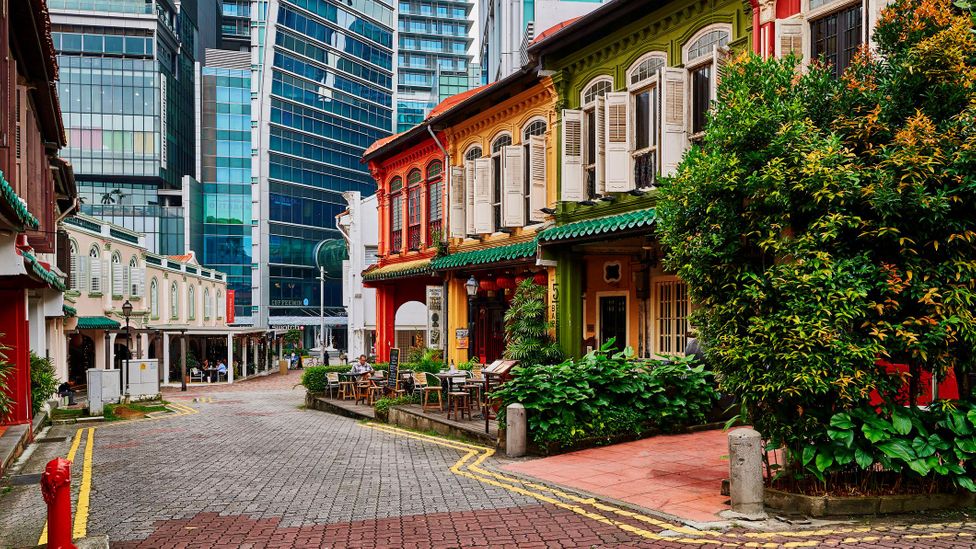 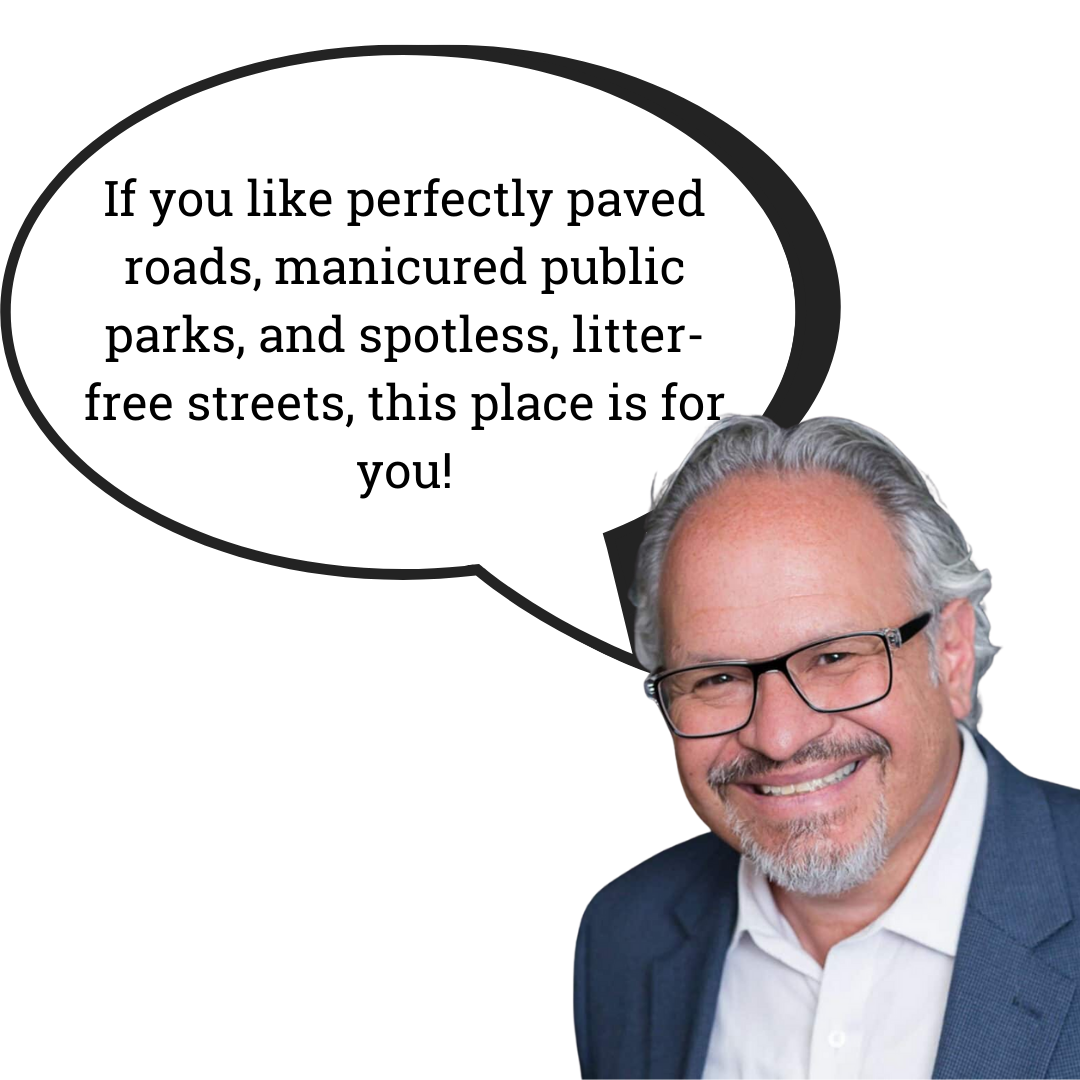 Location 8, Clue #1
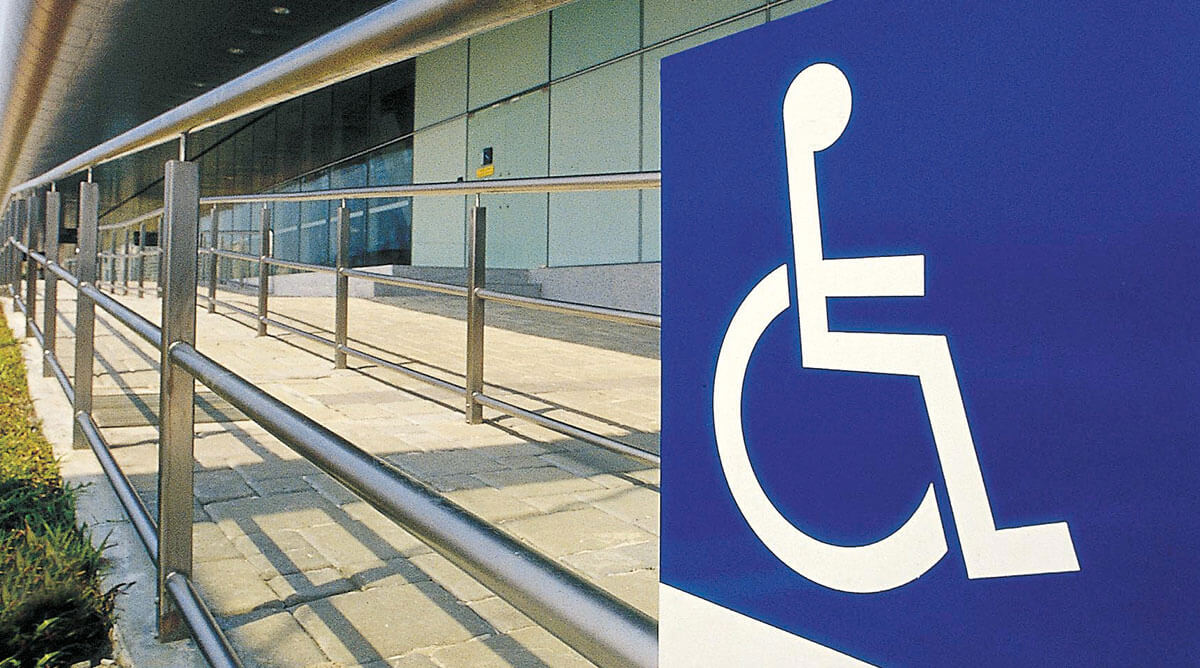 Clue #2
This city is one of the most accessible in the world! Over 95% of bus shelters, taxi stands, and pedestrian walkways are barrier-free.
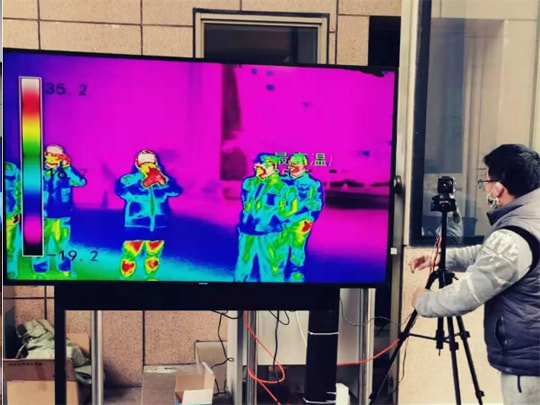 Clue #3
The infrared fever screening system was invented here! The system can detect heat emissions from the body and identify those with a fever. TIME Magazine named this one of the best inventions of 2003.
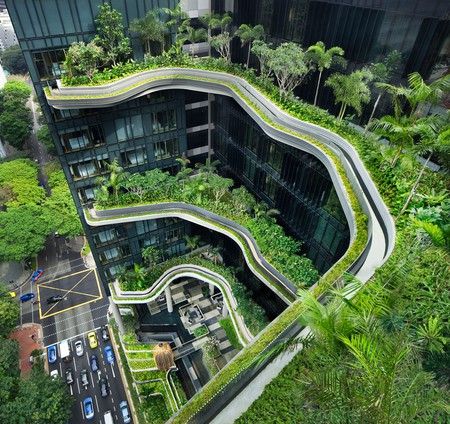 Clue #4
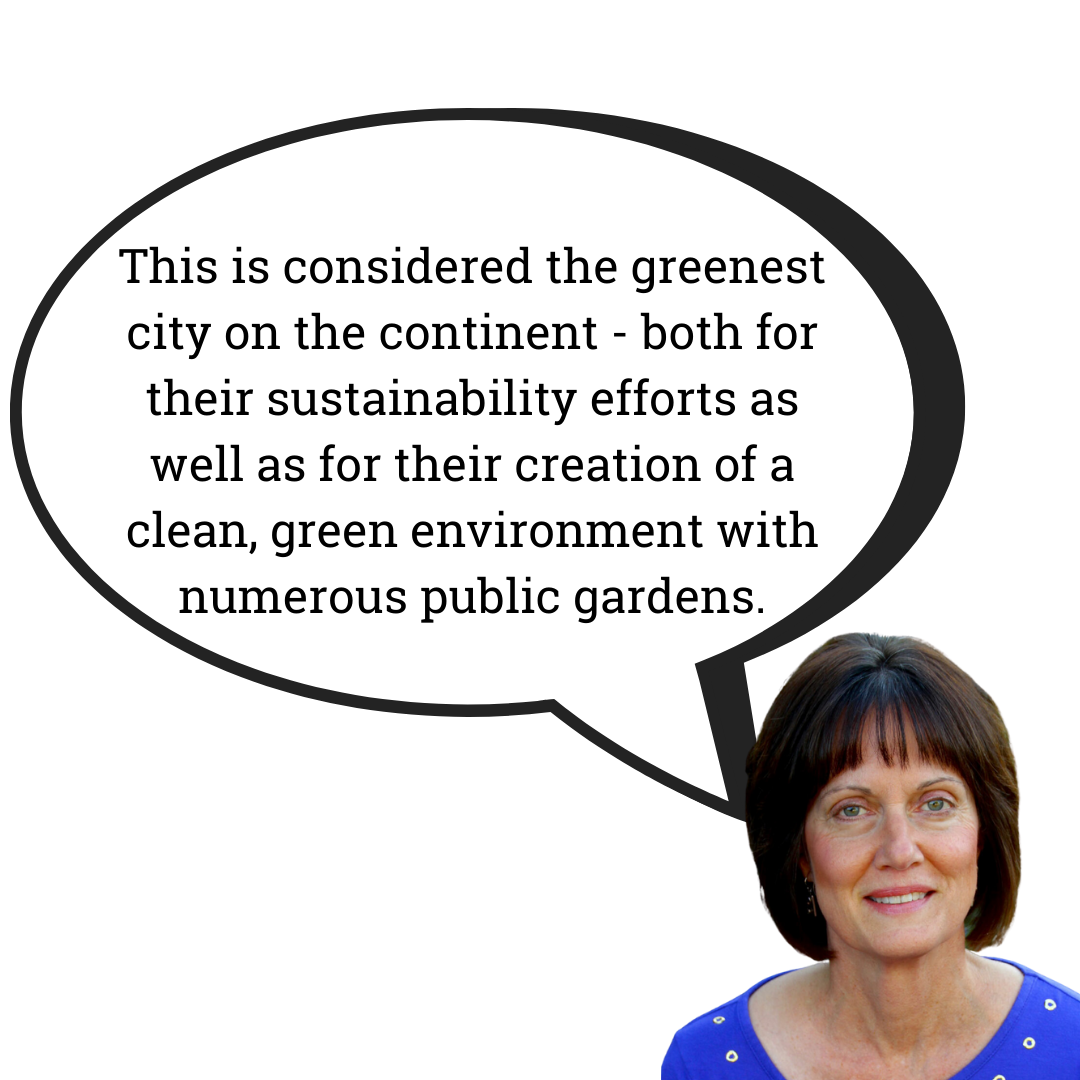 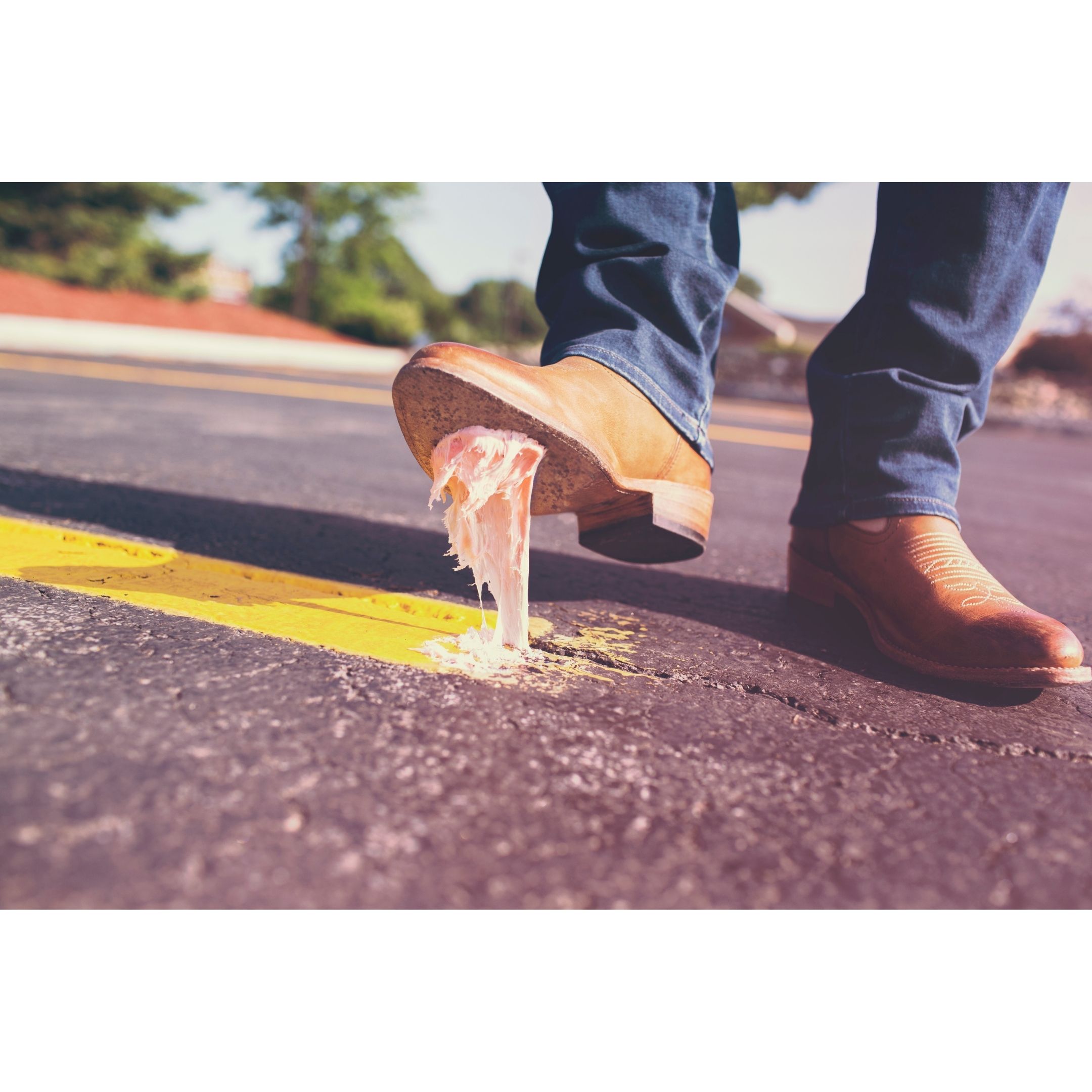 Final Clue!
Don’t worry about stepping in gum here! Chewing gum was outlawed in 1992. The first-time penalty for selling gum can be as high as $100,000 or up to two years behind bars.
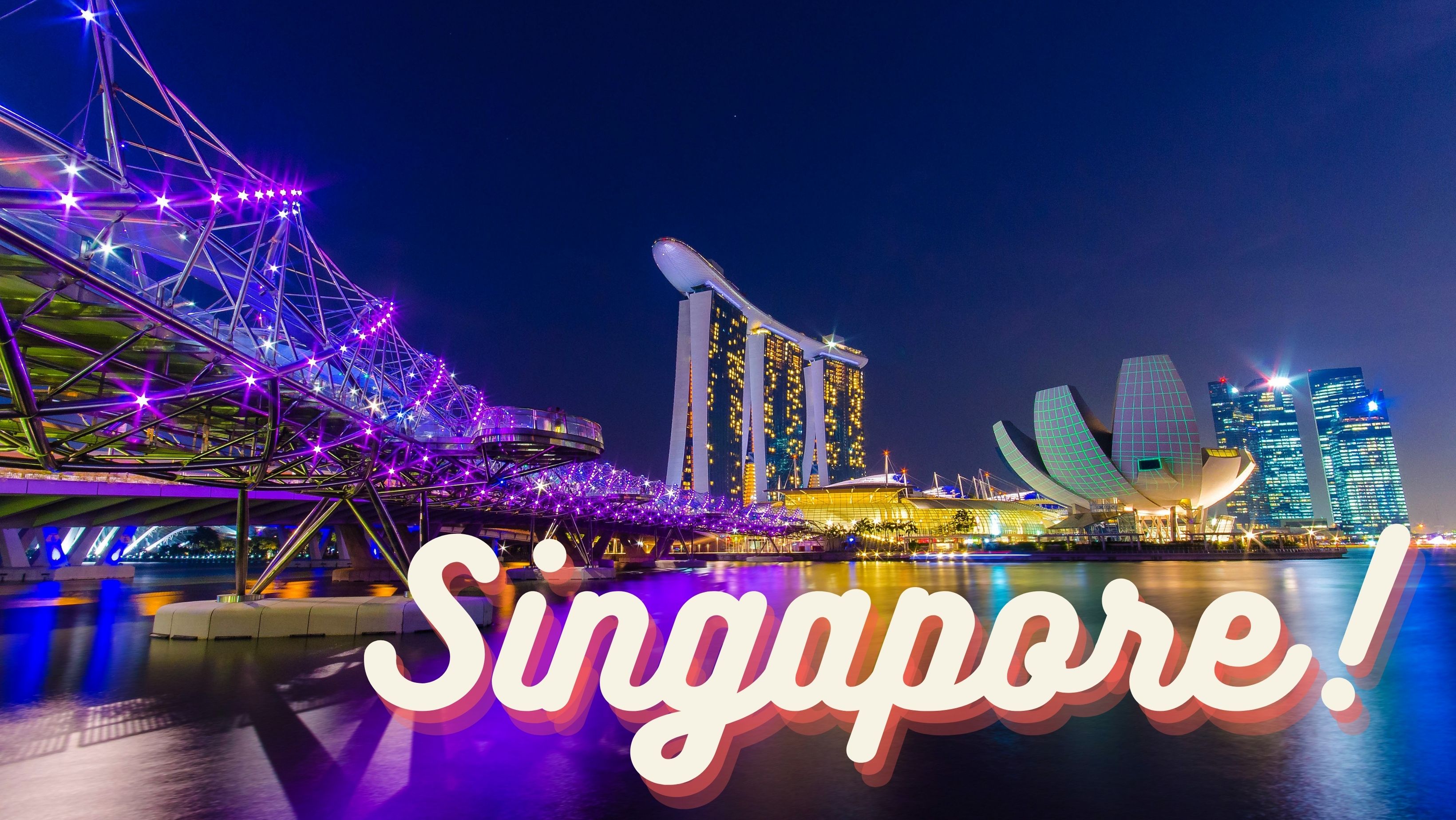 You’ve just visited:
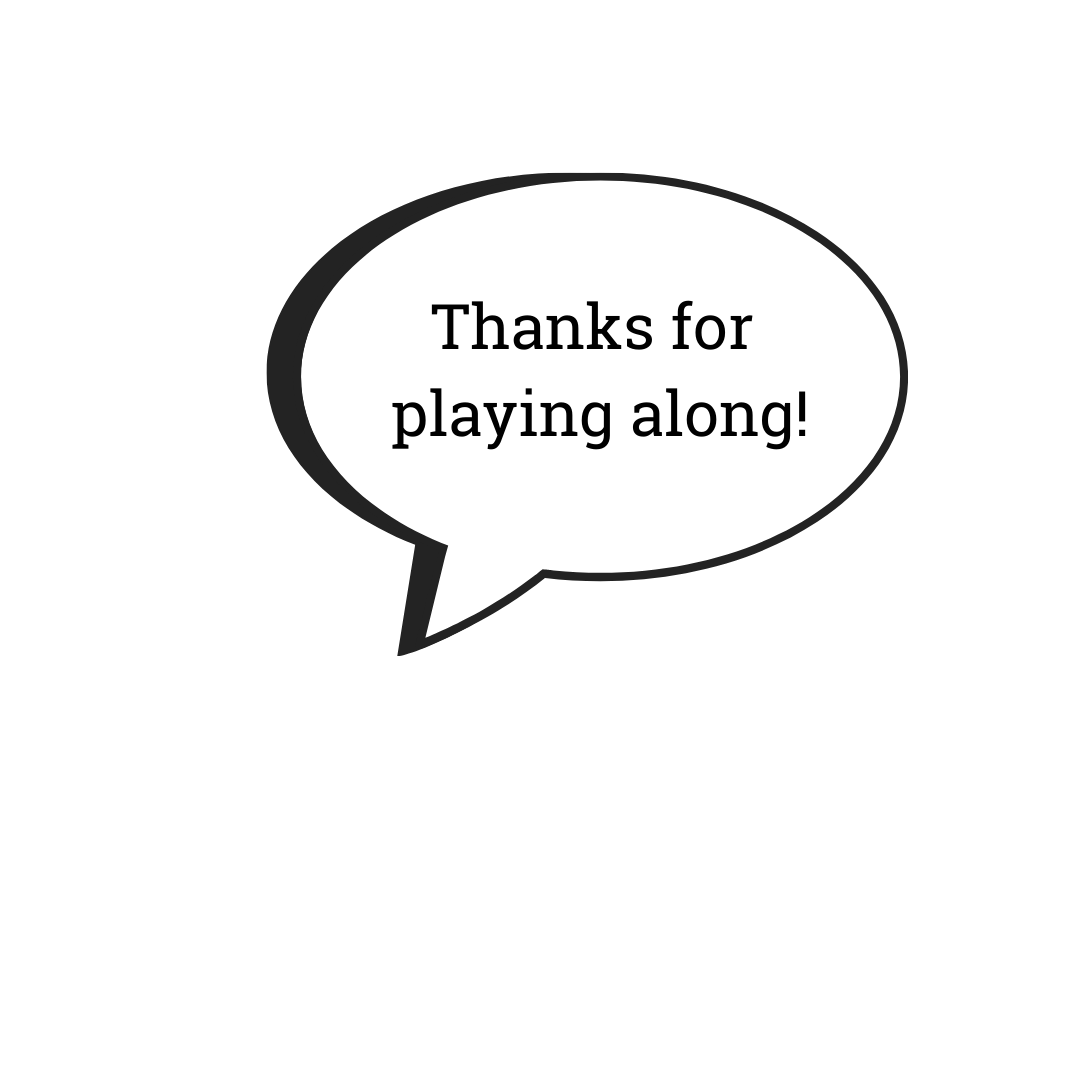 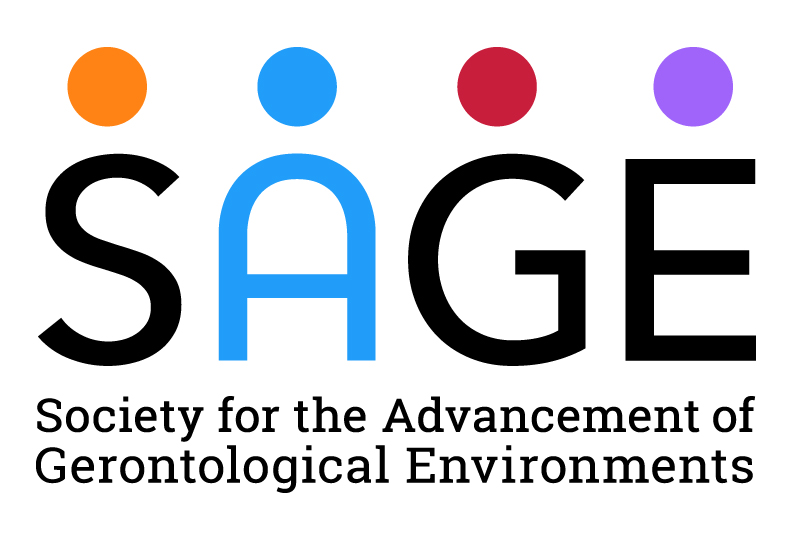